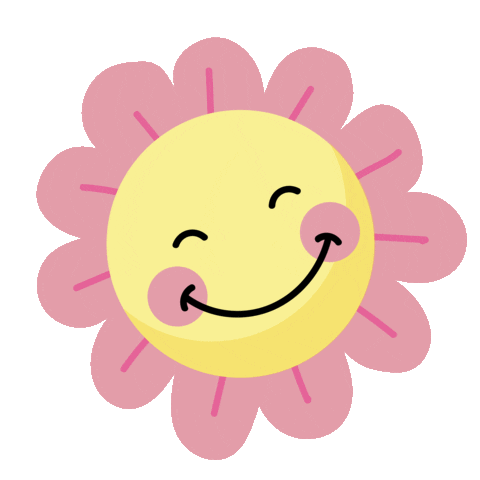 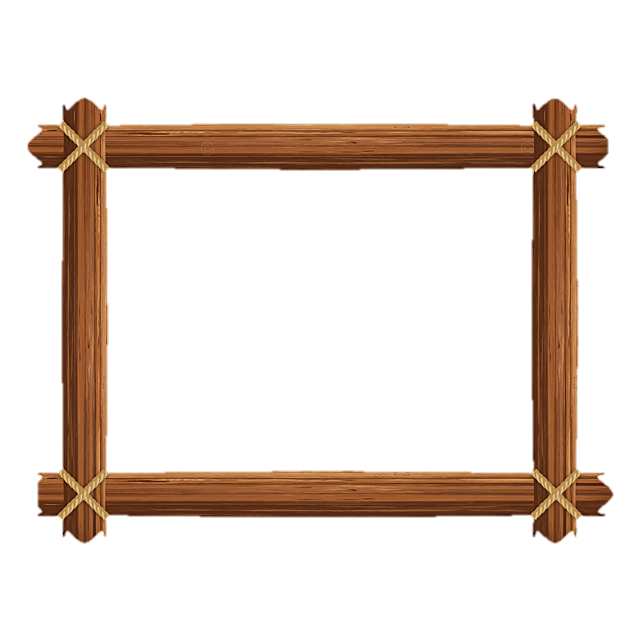 BÀI 
SỐ HẠNG – TỔNG
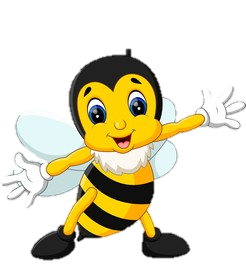 KHỞI ĐỘNG
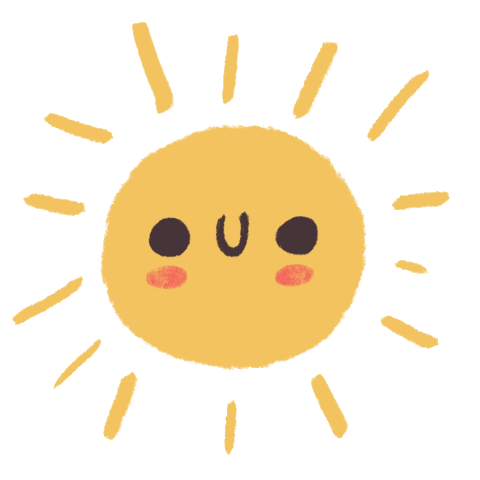 NÀO MÌNH CÙNG LÊN XE BUÝT
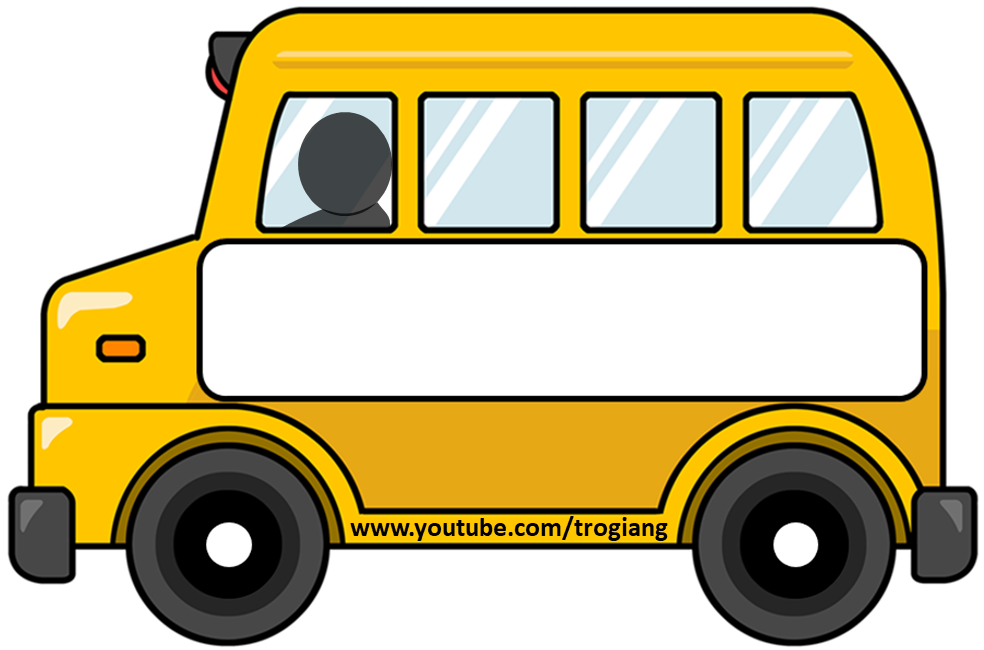 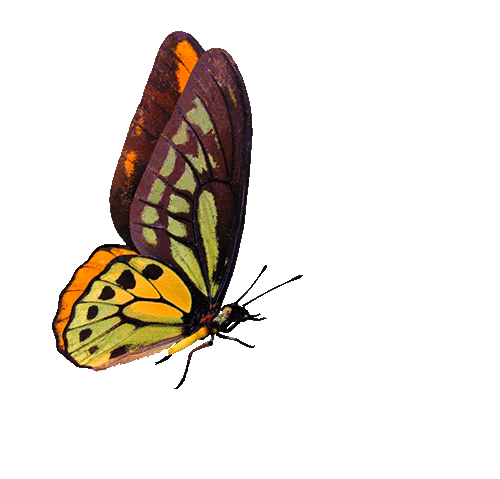 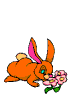 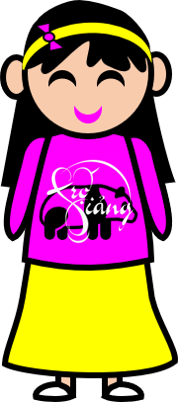 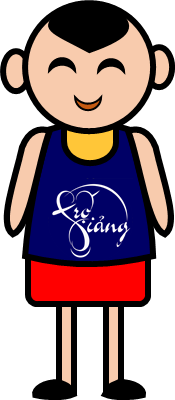 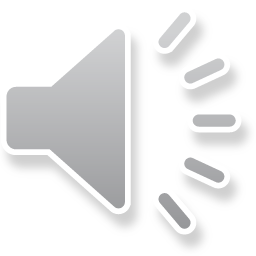 Hãy trả lời đúng các câu hỏi để được lên xe nhé!
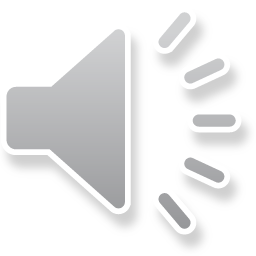 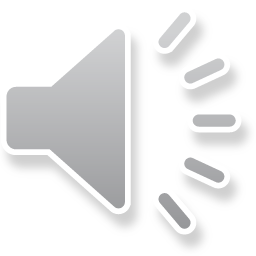 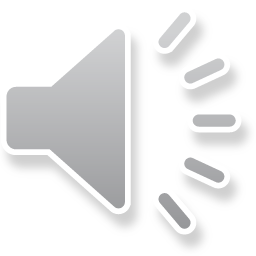 PLAY
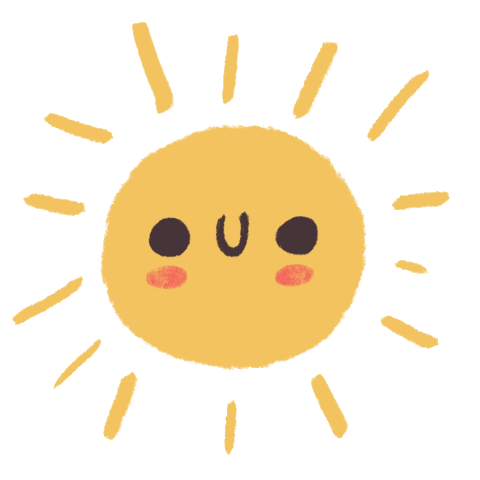 5 + 12 = ?
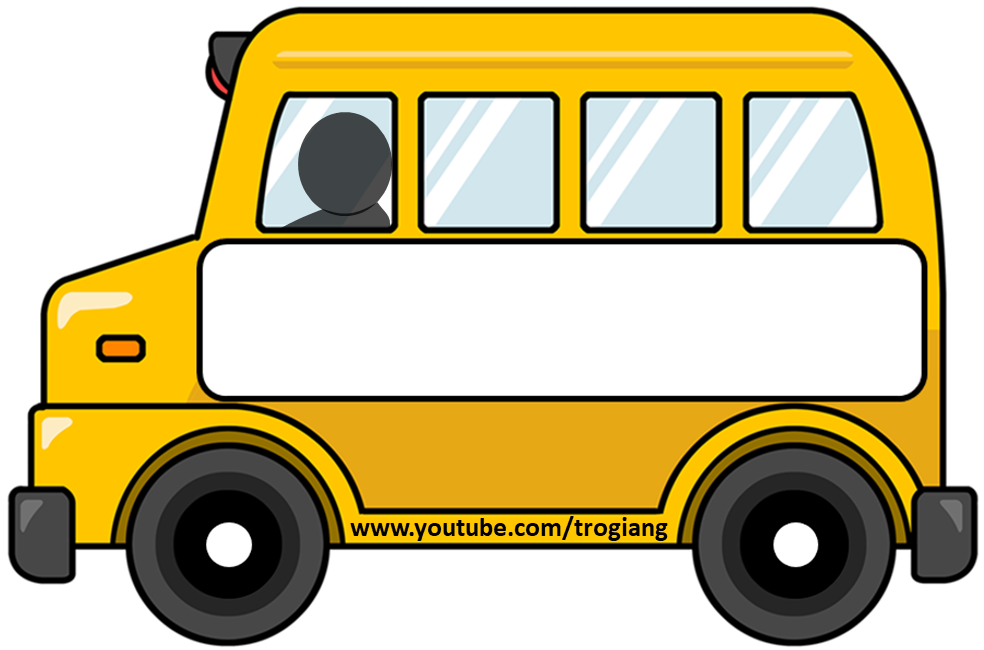 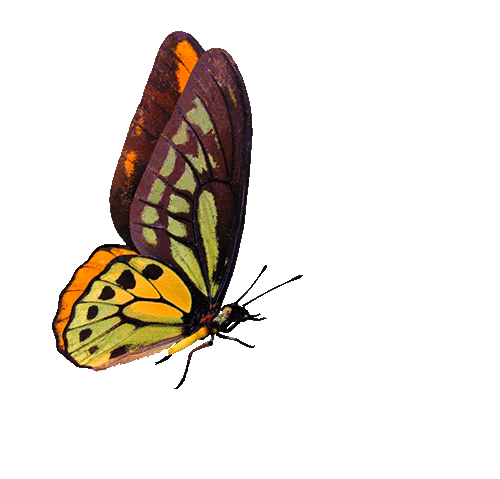 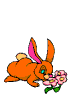 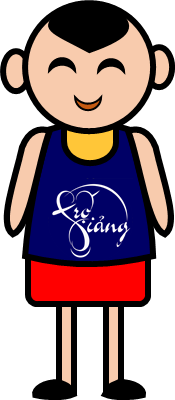 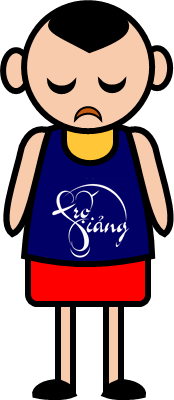 17
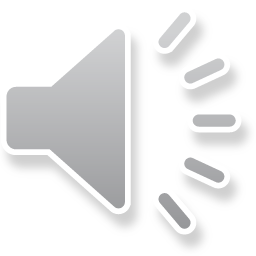 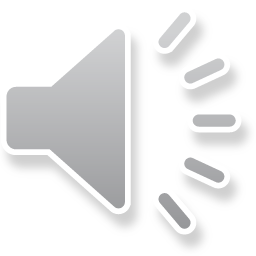 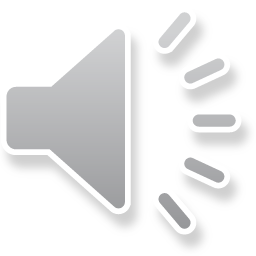 RIGHT
WRONG
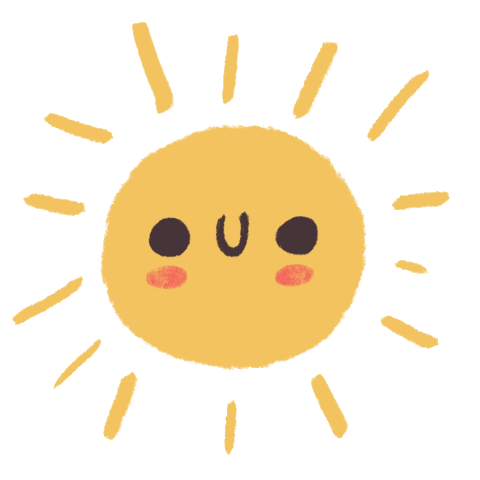 30 + 7 = ?
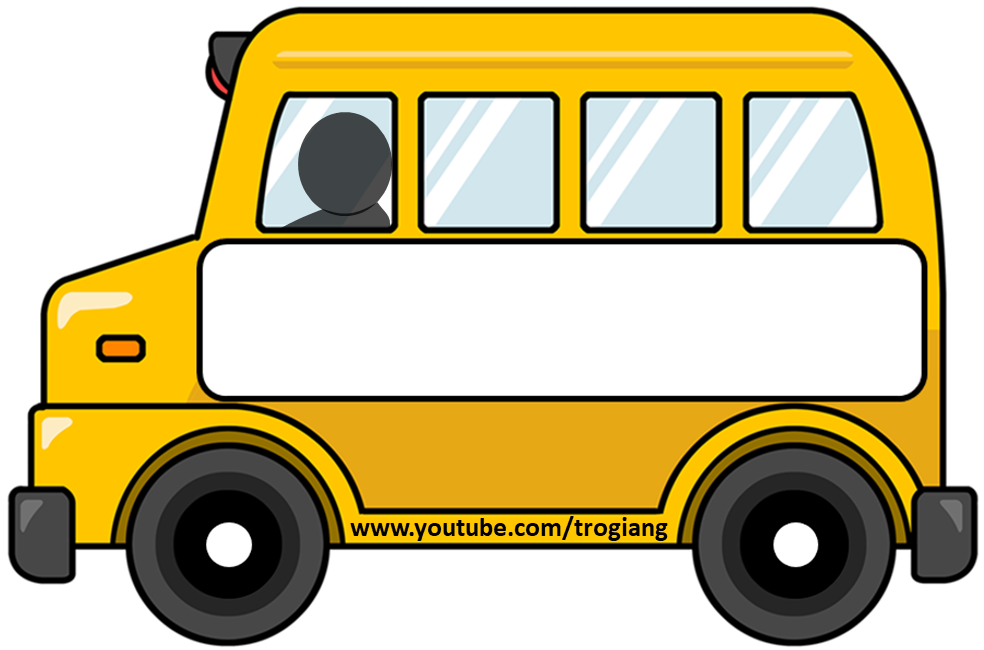 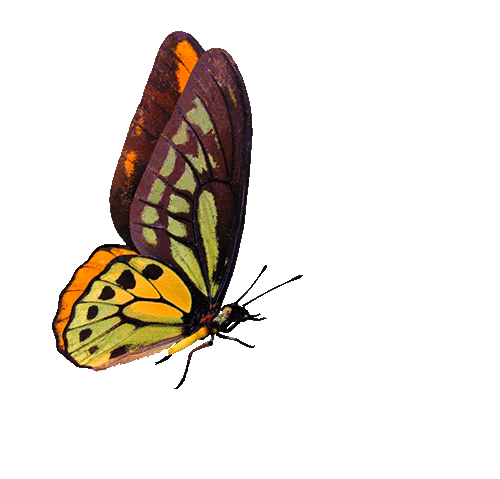 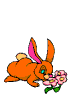 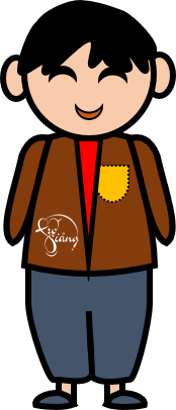 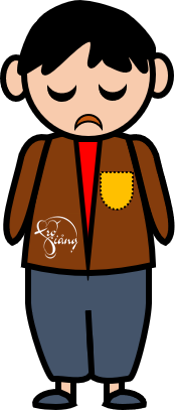 37
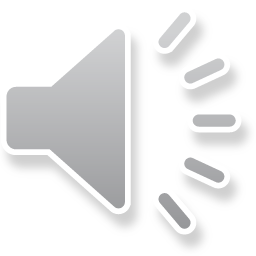 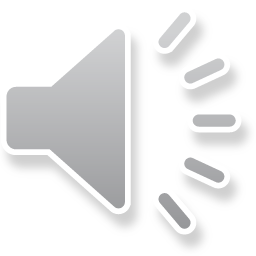 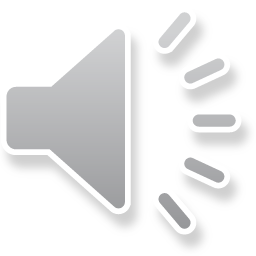 RIGHT/ĐÚNG
WRONG/SAI
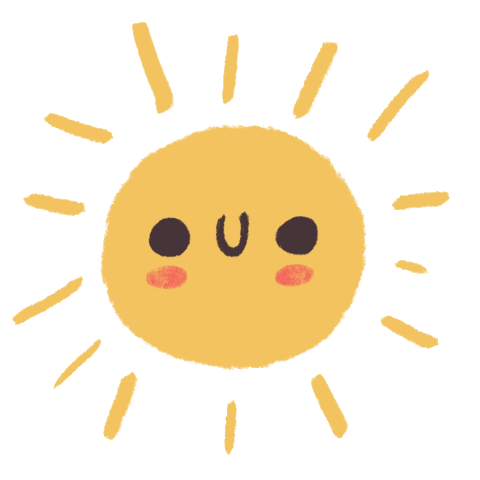 20 + 15 = ?
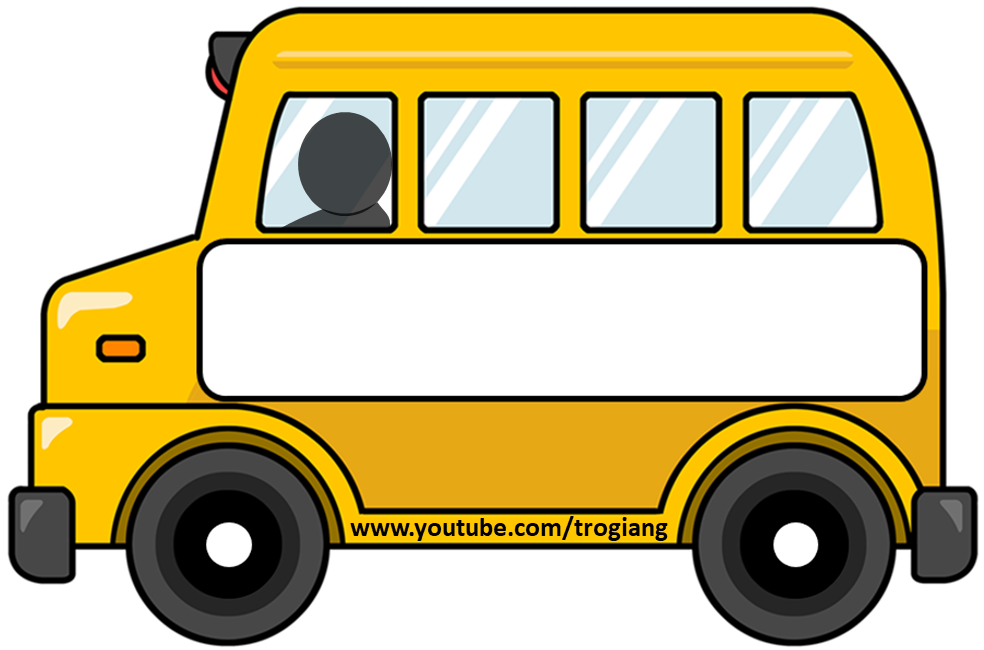 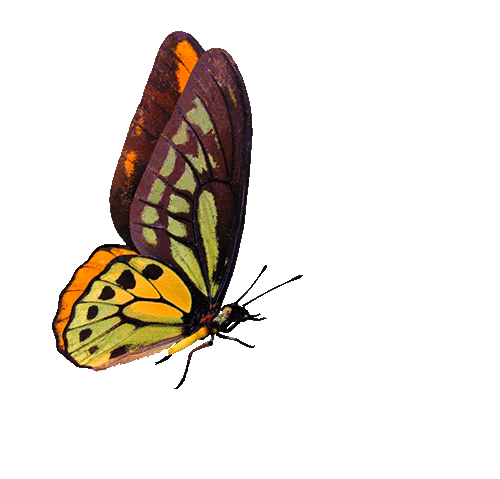 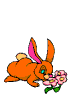 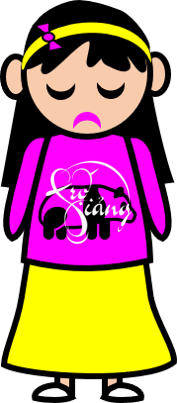 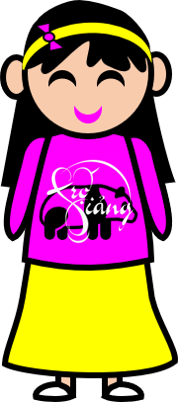 35
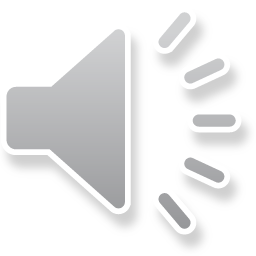 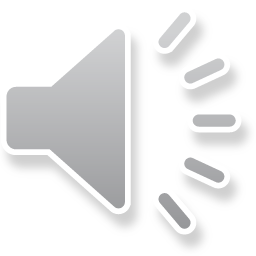 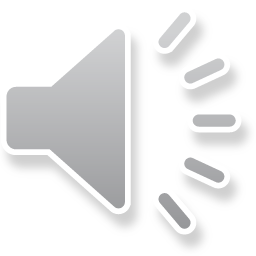 RIGHT/ĐÚNG
WRONG/SAI
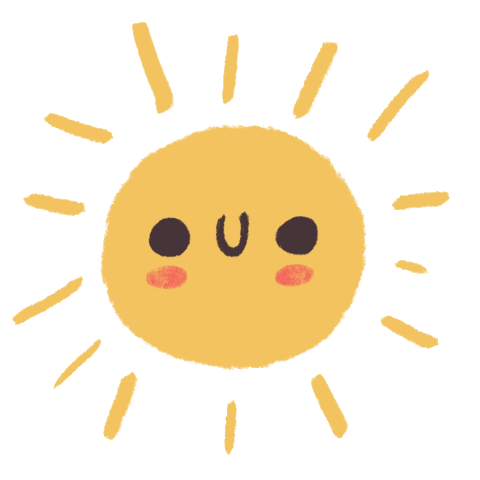 14 + 23 = ?
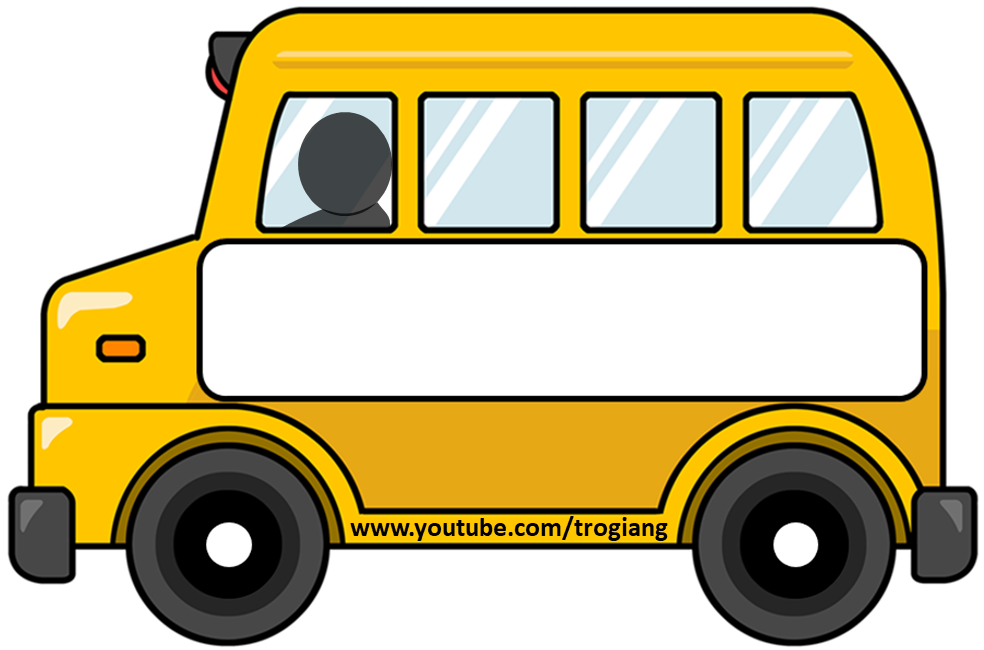 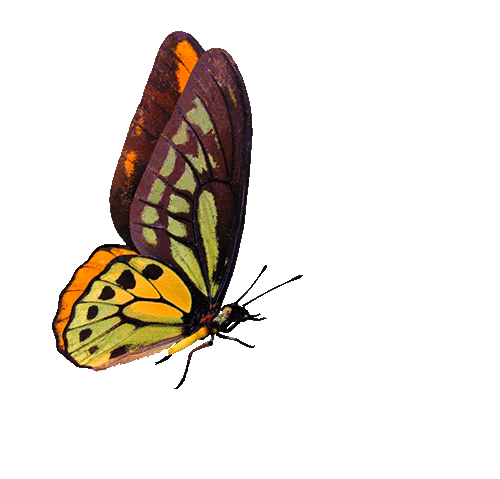 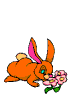 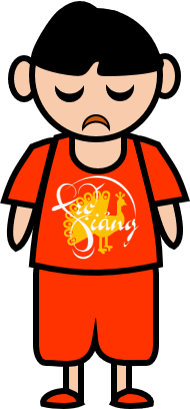 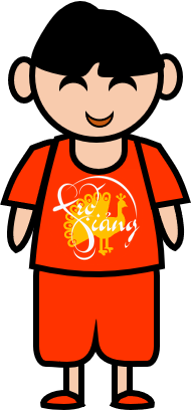 37
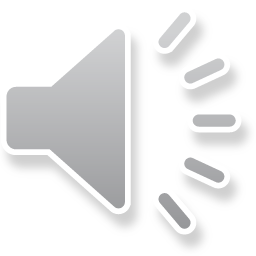 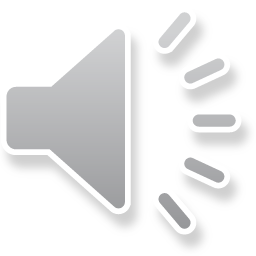 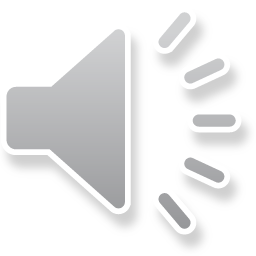 RIGHT/ĐÚNG
WRONG/SAI
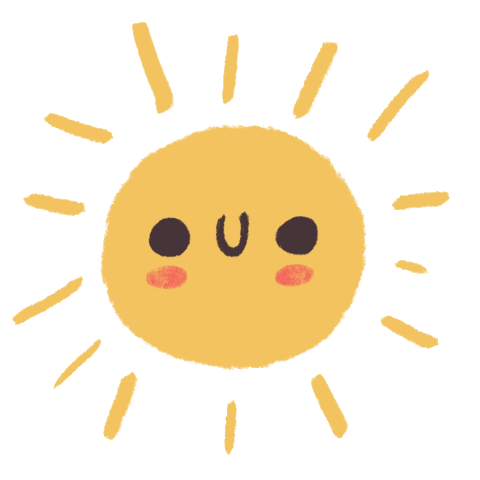 6 + 72 = ?
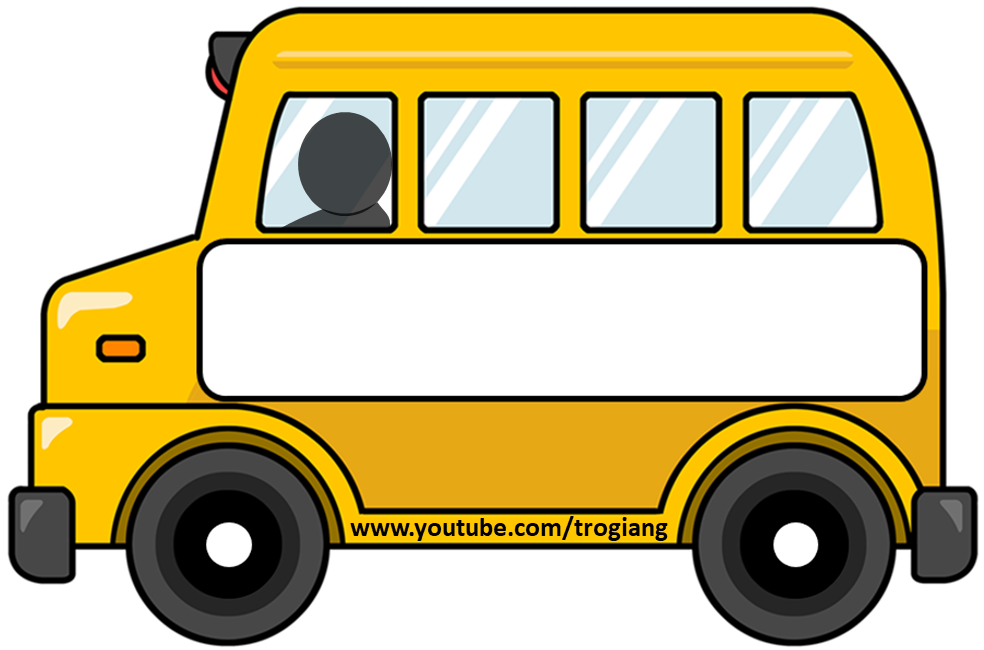 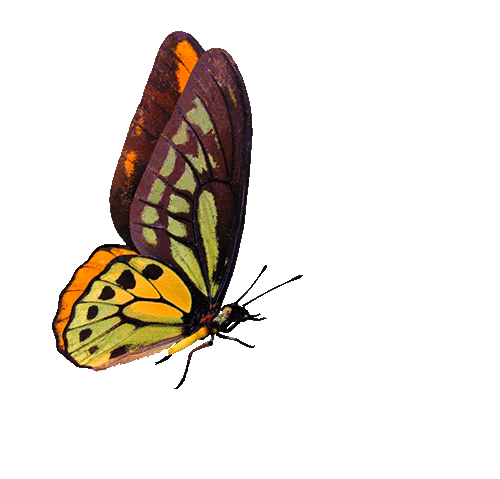 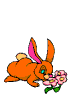 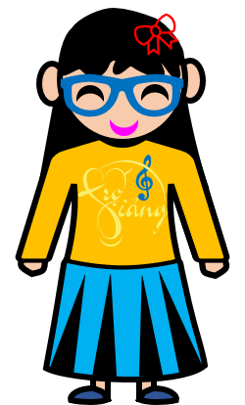 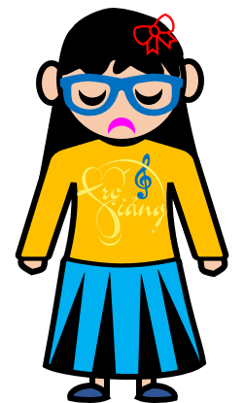 78
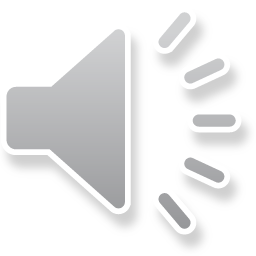 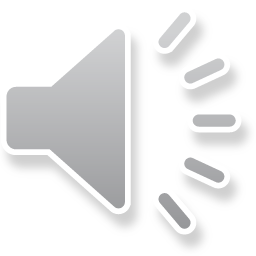 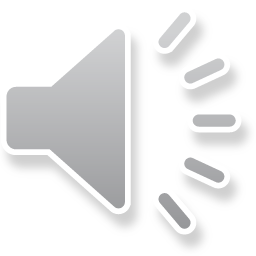 RIGHT/ĐÚNG
WRONG/SAI
Nêu phép tính phù hợp với tranh sau
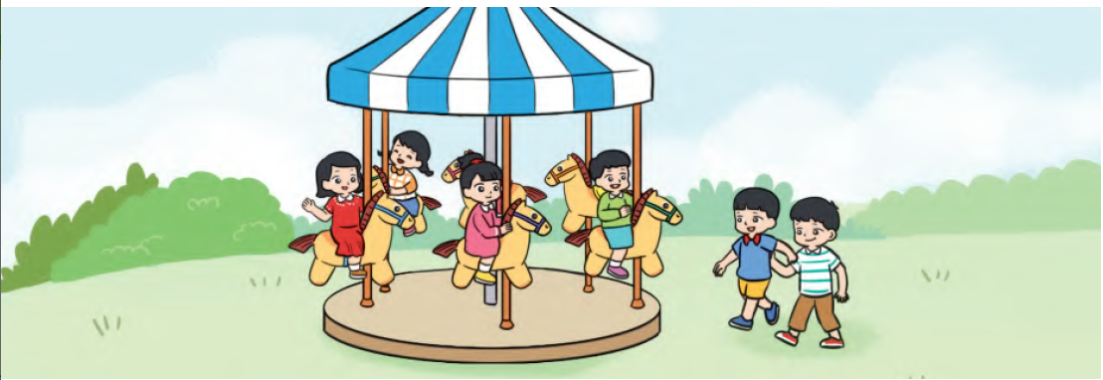 Số hạng
Tổng
Số hạng
4       +      2       =      6
Chú ý: 4 + 2 cũng gọi là tổng
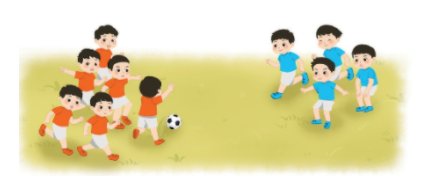 =
6
+
4
10
Số hạng
?
Số hạng
?
?
Tổng
6 + 4 cũng được gọi là tổng
TRÒ CHƠI: ĐỐ BẠN
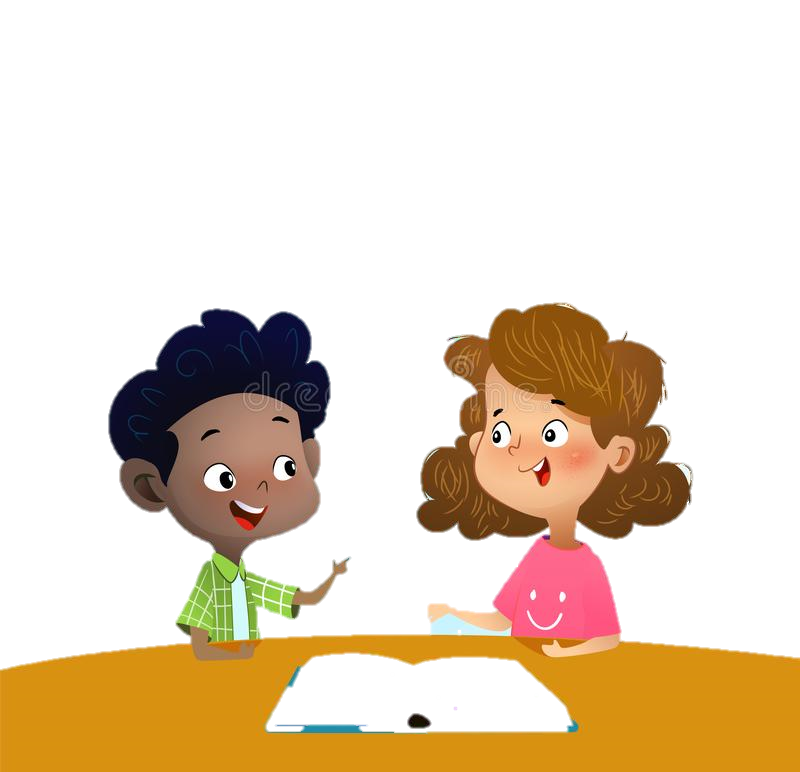 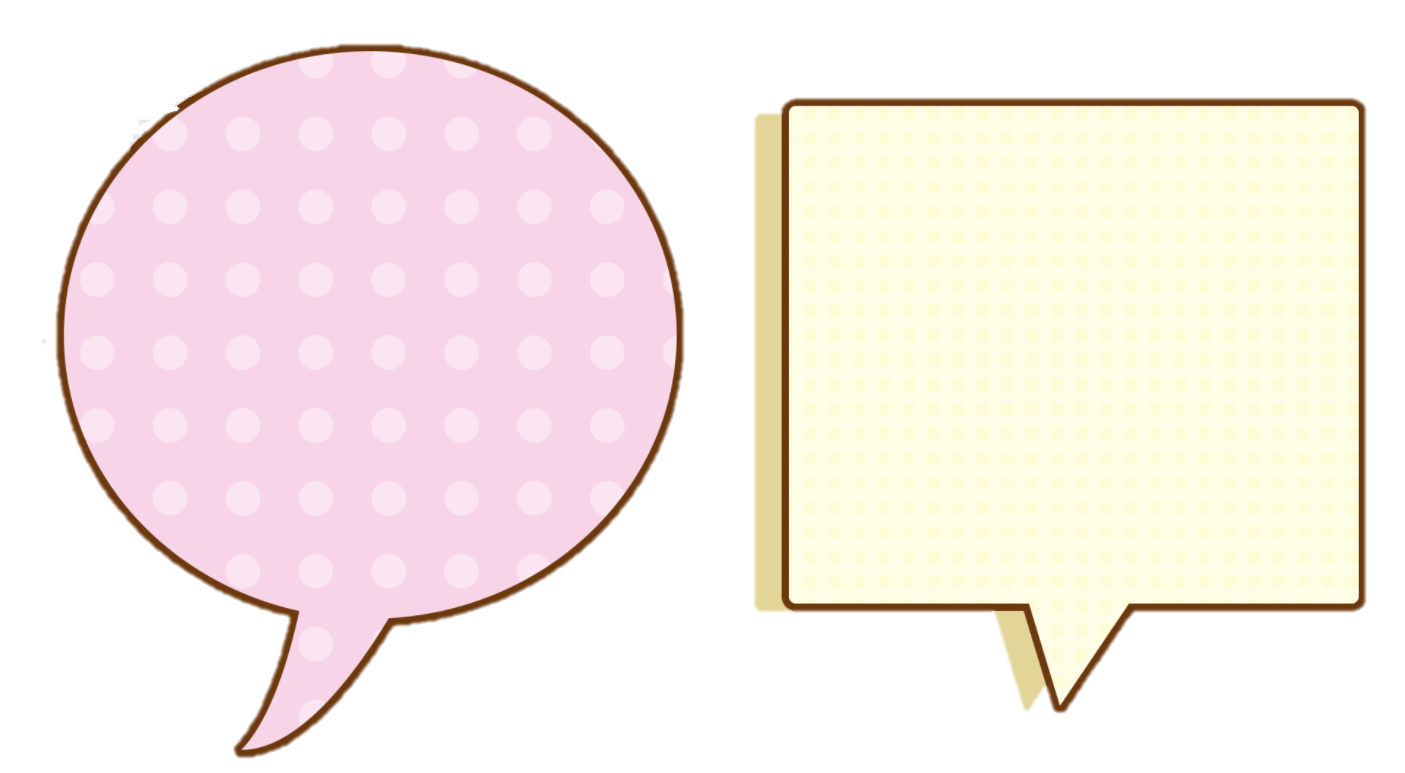 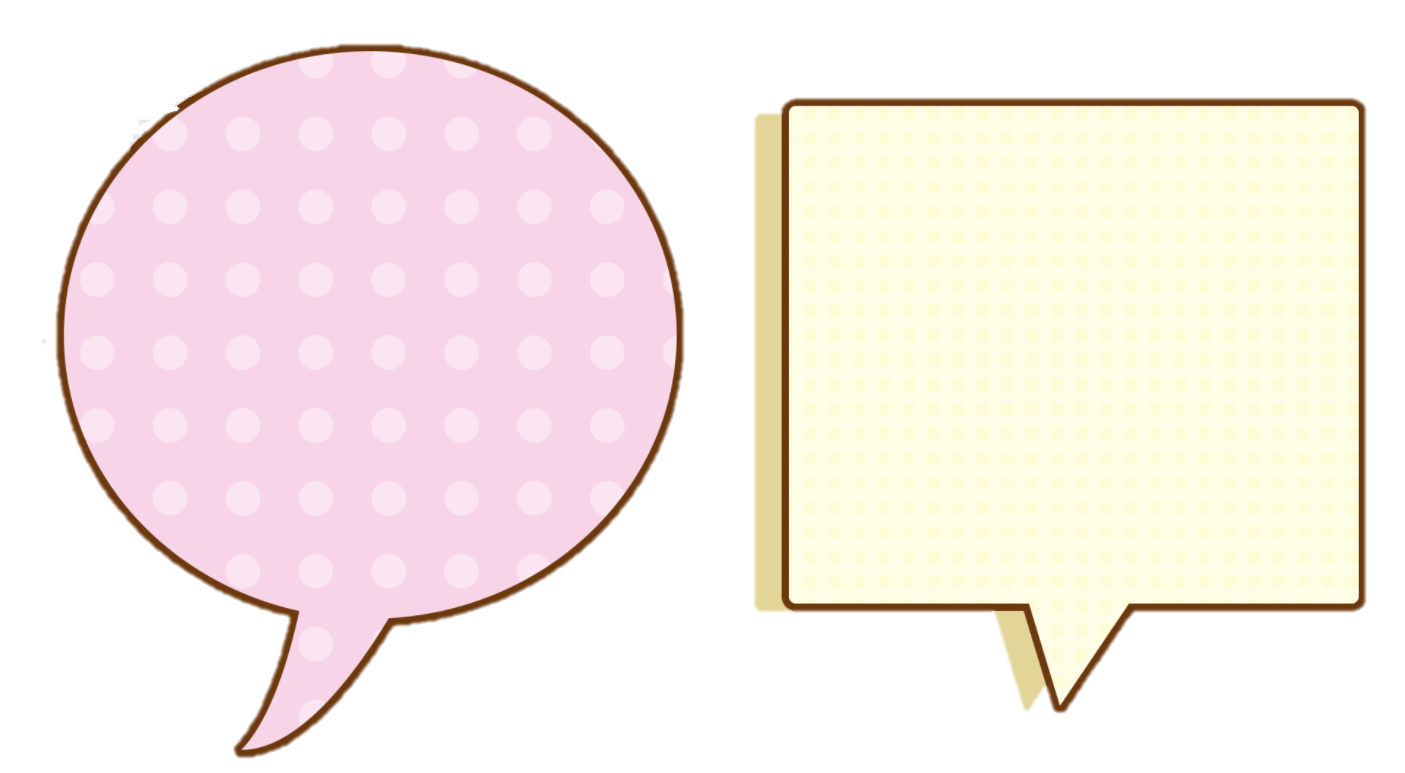 2 được gọi là ….
3 được gọi là….
5 được gọi là….
Tớ có phép cộng
  2 + 3 = 5
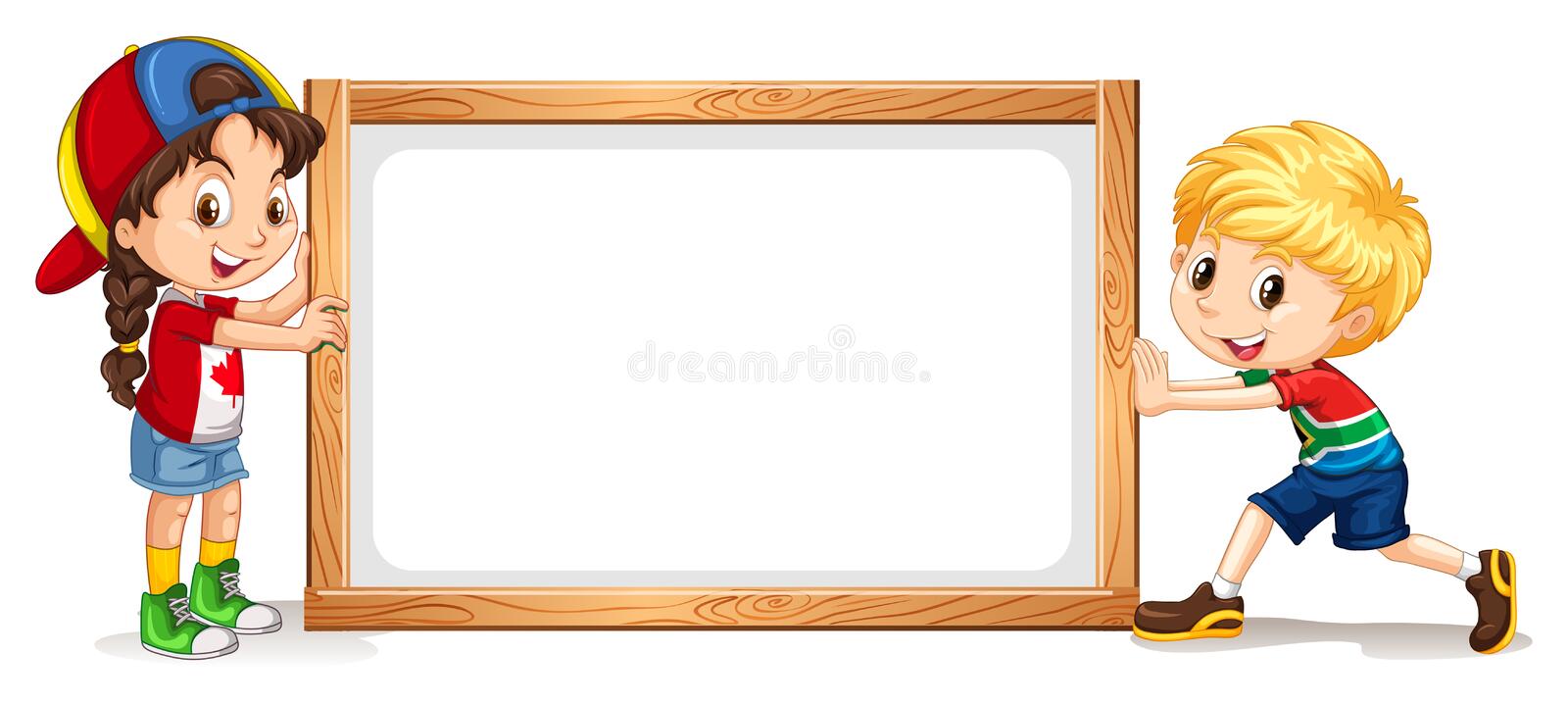 LUYỆN TẬP THỰC HÀNH
1
Nêu số hạng, tổng trong các phép tính sau:
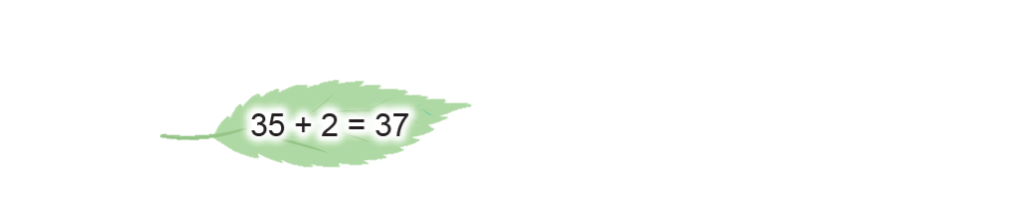 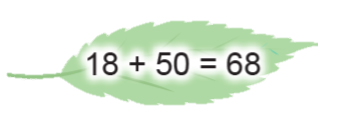 Số hạng
Số hạng
Tổng
Số hạng
Số hạng
Tổng
2
Tìm tổng biết các số hạng lần lượt là:
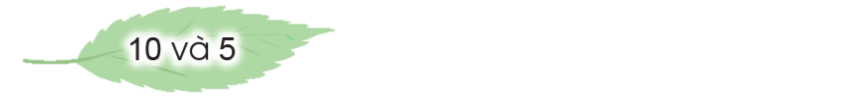 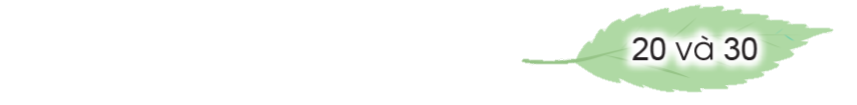 10  +  5  =
15
50
20  +  30  =
Thực hành “lập tổng”
3
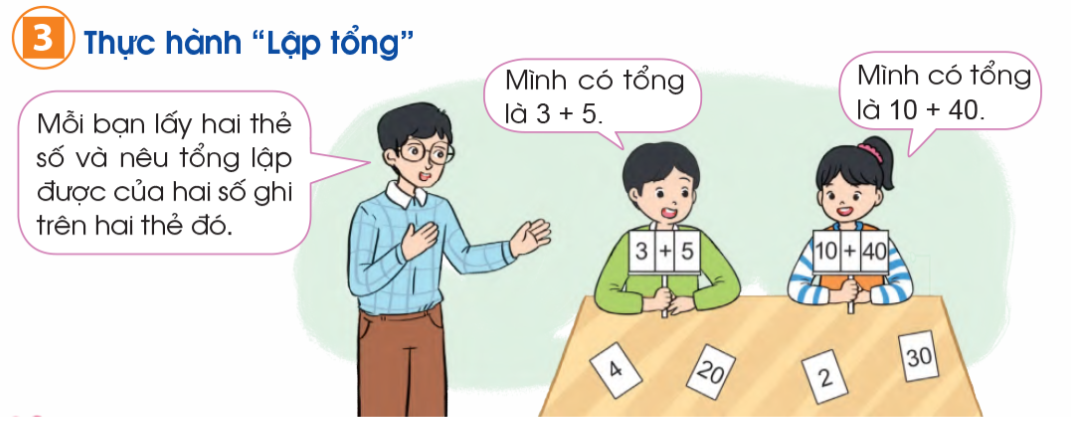 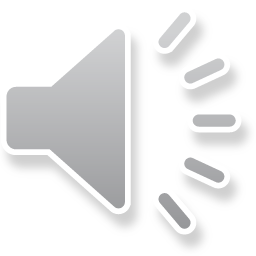 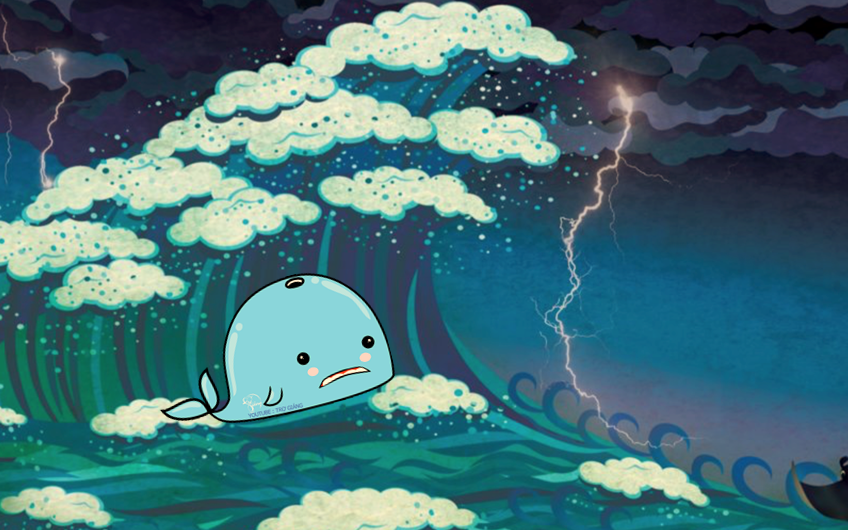 CỨU LẤY CÁ VOI
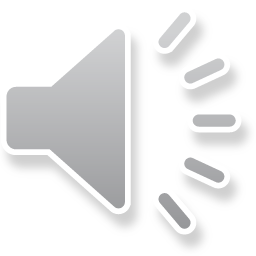 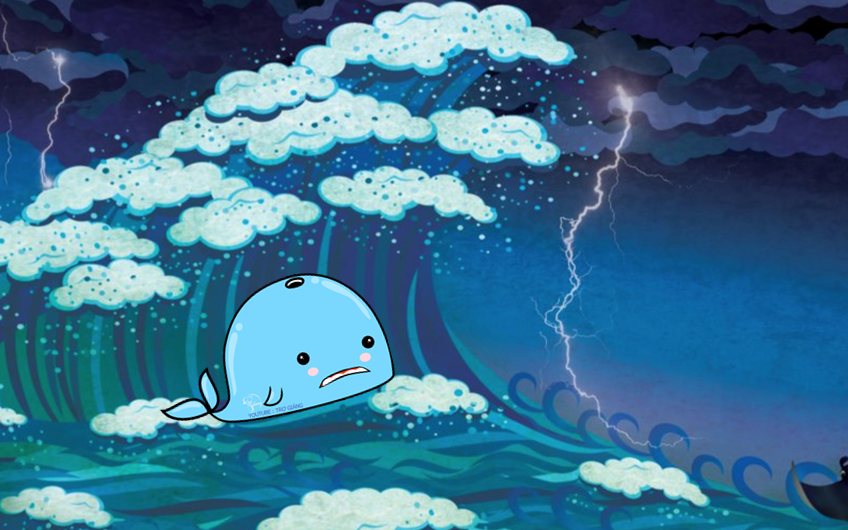 ĐÊM QUA, MỘT CƠN BÃO LỚN ĐÃ XẢY RA NƠI VÙNG BIỂN CỦA CHÚ CÁ VOI
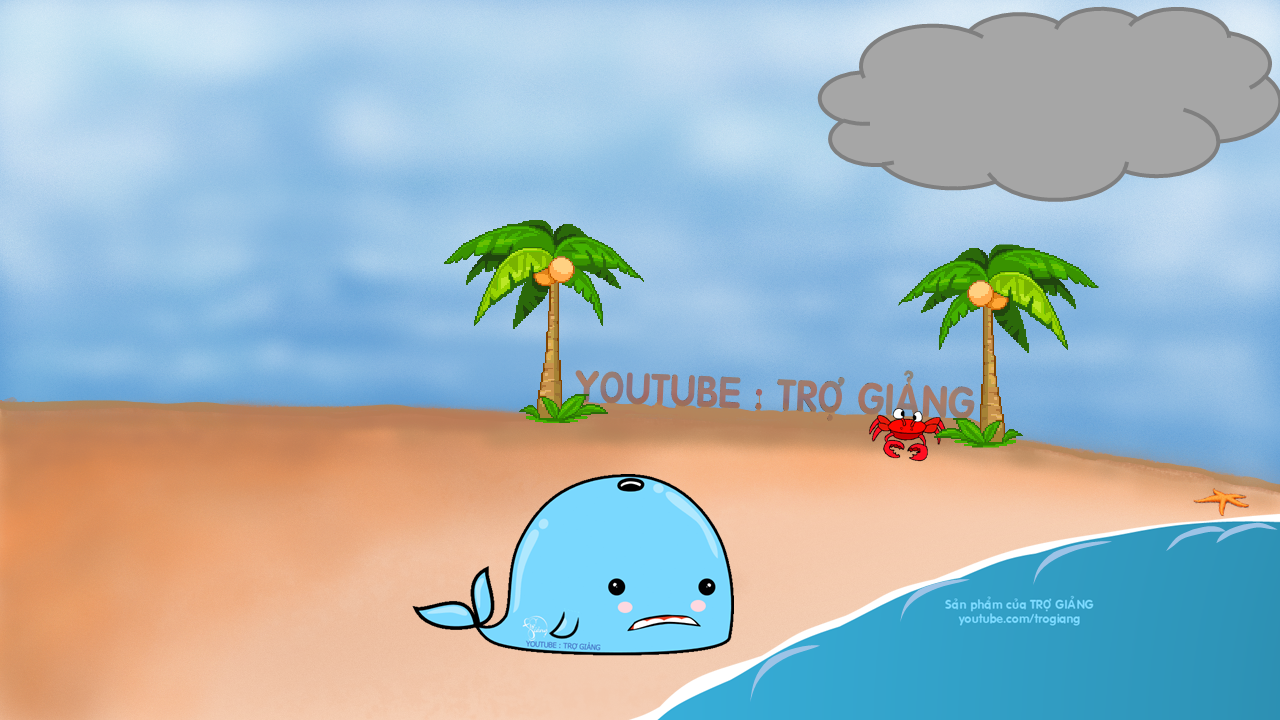 CƠN BÃO ĐÃ CUỐN CHÚ CÁ VOI ĐI XA VÀ SÁNG DẬY CHÚ BỊ MẮC CẠN TRÊN BÃI BIỂN
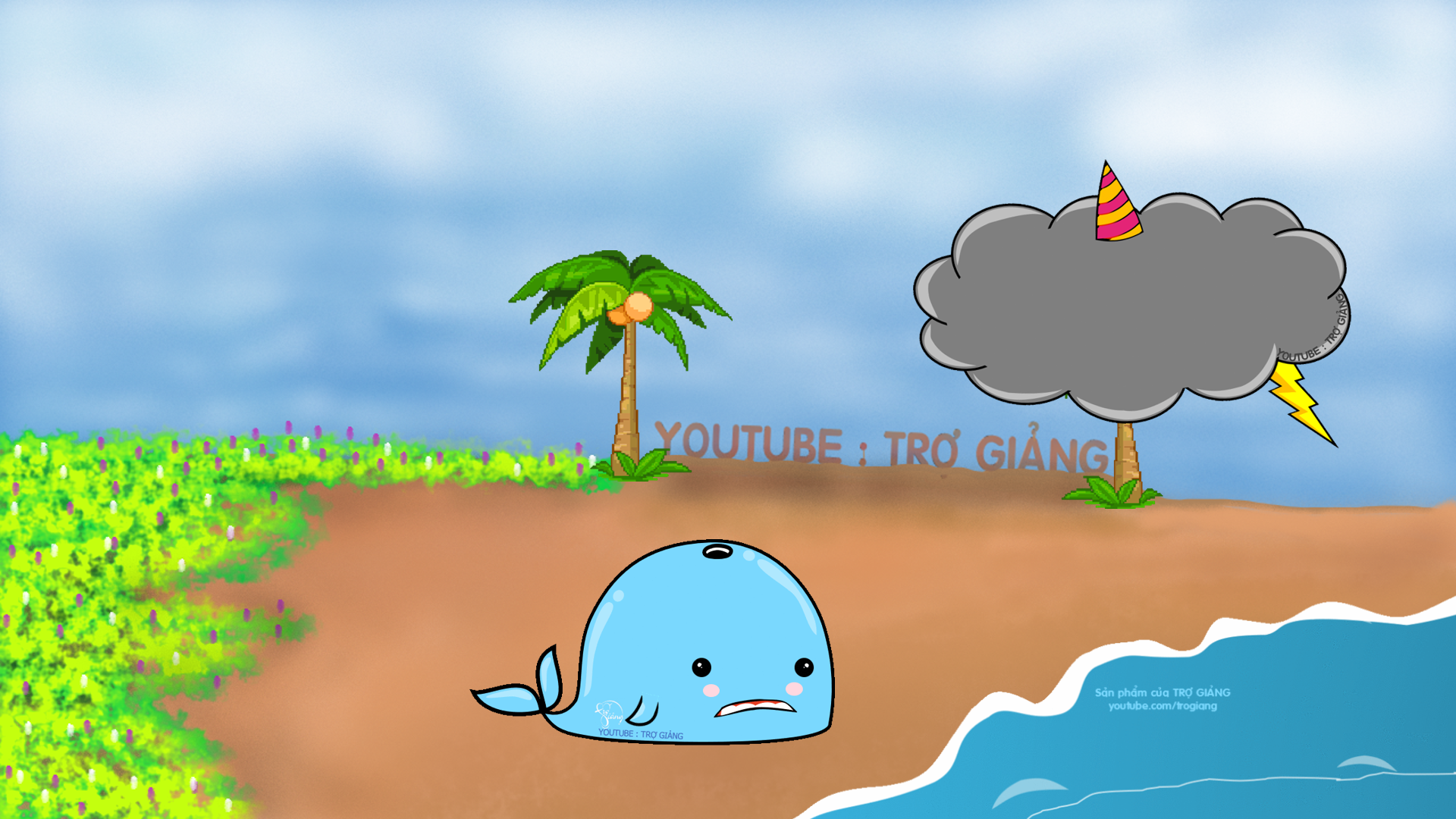 MỘT ĐÁM MÂY MƯA HỨA SẼ GIÚP CHÚ NẾU CÓ NGƯỜI GIẢI ĐƯỢC CÂU ĐỐ CỦA MÂY MƯA
CÁC EM TRẢ LỜI THẬT ĐÚNG ĐỂ GIÚP CHÚ CÁ VOI TỘI NGHIỆP VỀ NHÀ NHÉ !
Có 5 câu hỏi, mỗi câu trả lời đúng thì mưa sẽ đổ xuống và nước biển dâng lên, hoàn thành xong 5 câu sẽ cứu được cá voi.
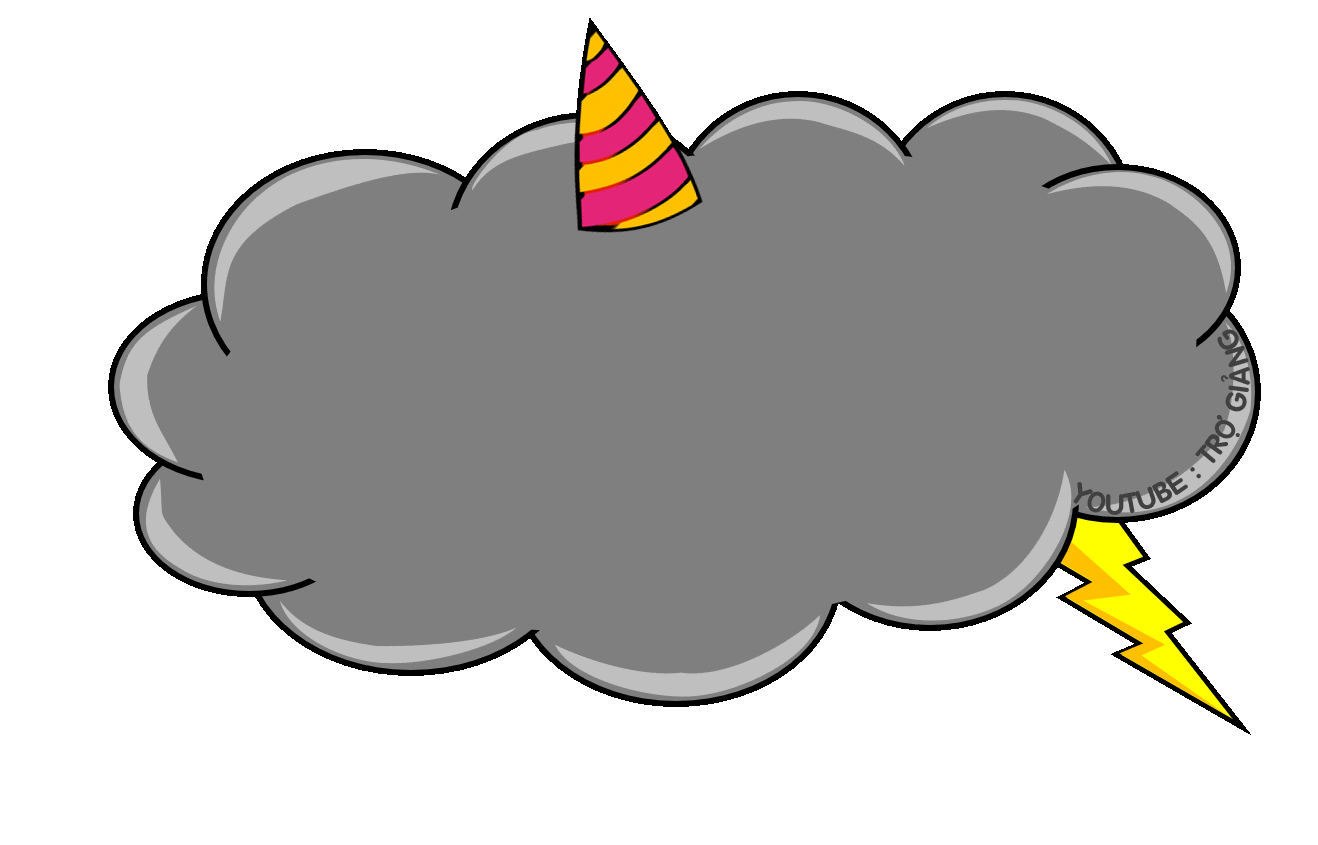 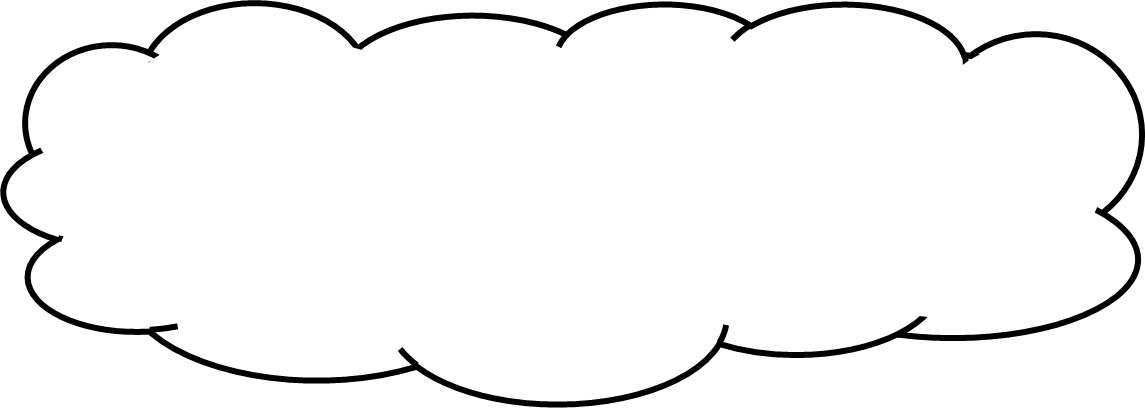 Tính tổng của 8 và 2
10
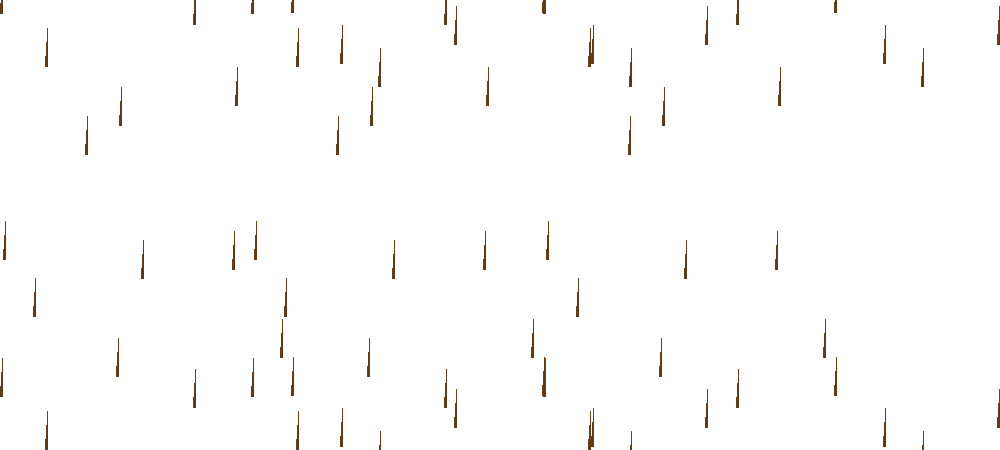 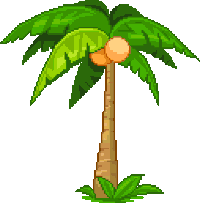 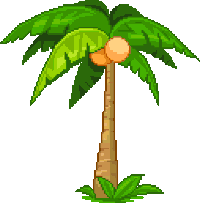 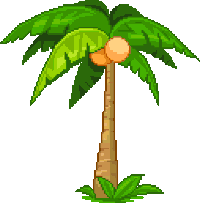 CƠN MƯA SỐ 1
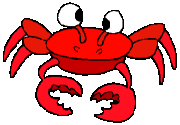 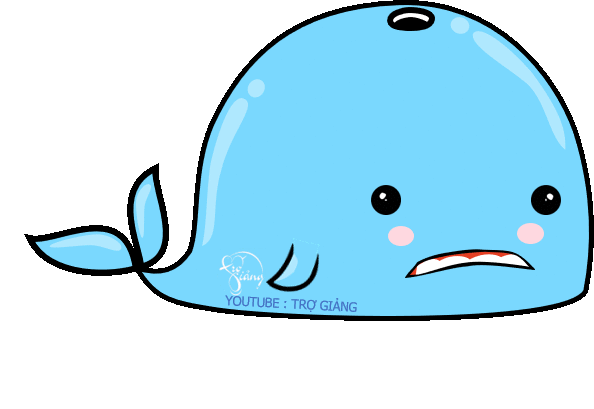 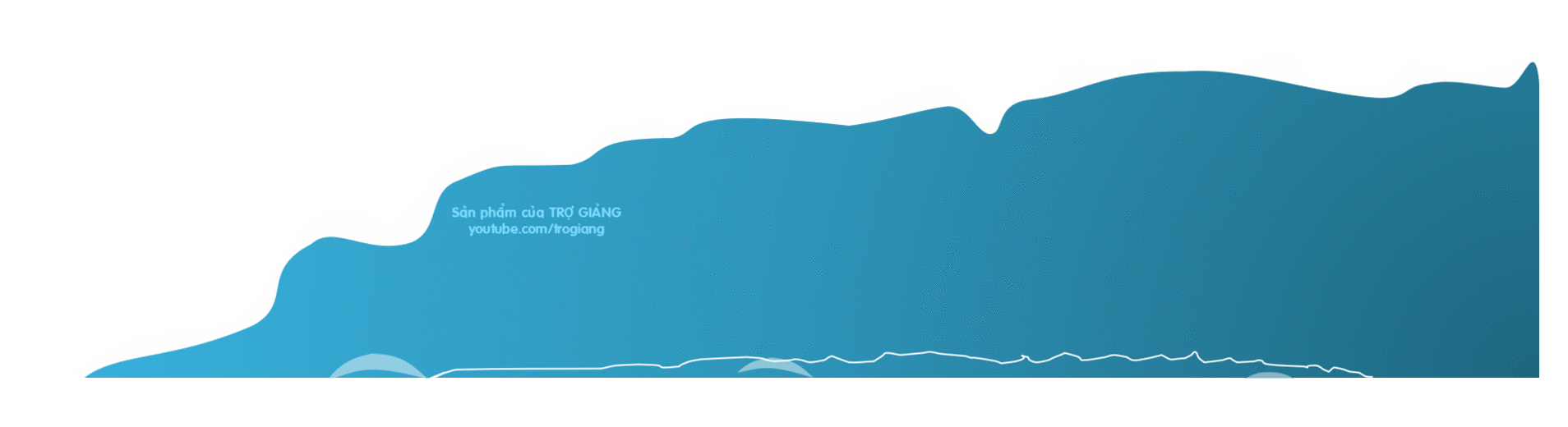 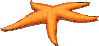 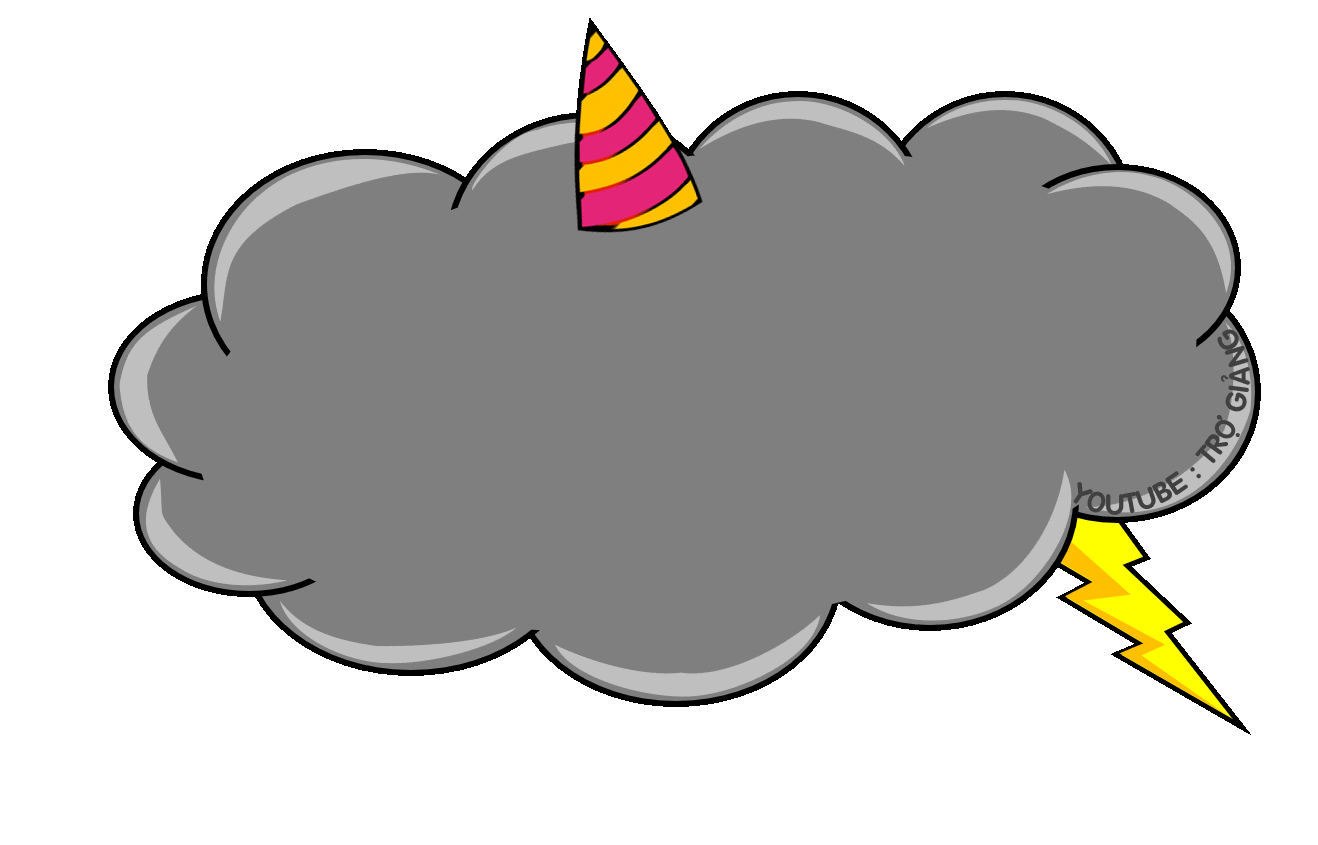 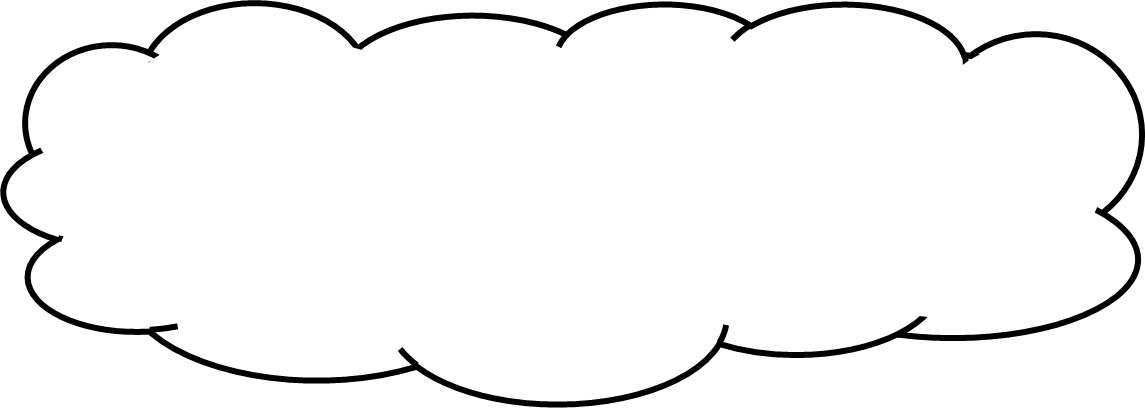 Cho phép tính 12 + 6 = 18
số 18 được gọi là gì?
Số 18 được gọi là tổng
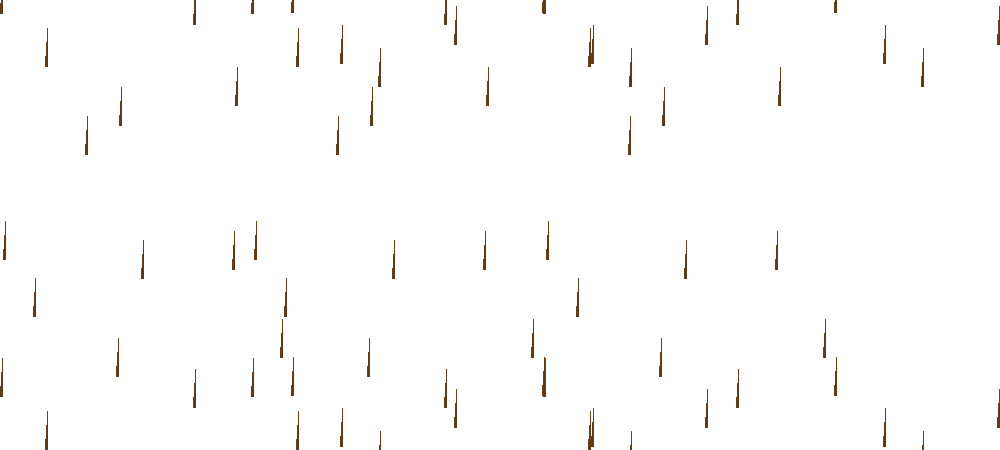 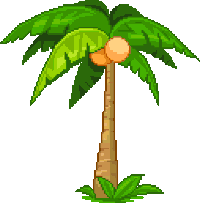 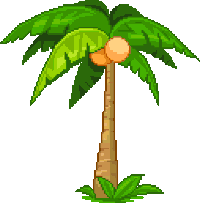 CƠN MƯA SỐ 2
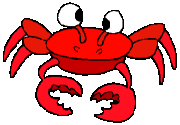 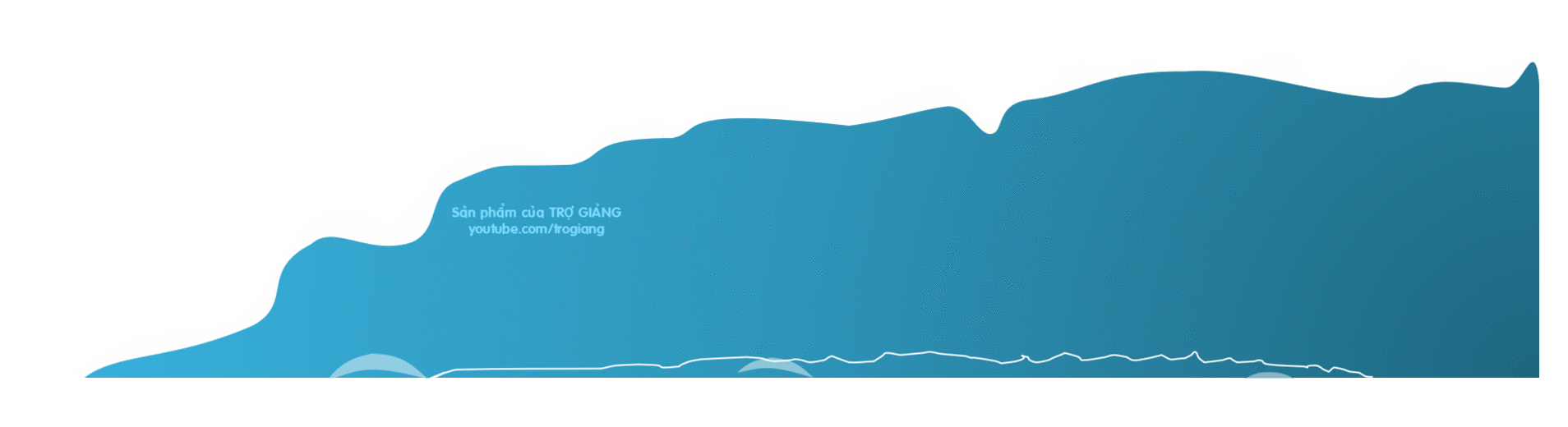 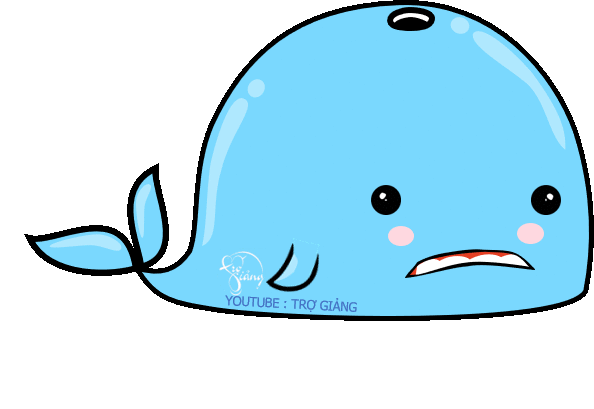 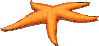 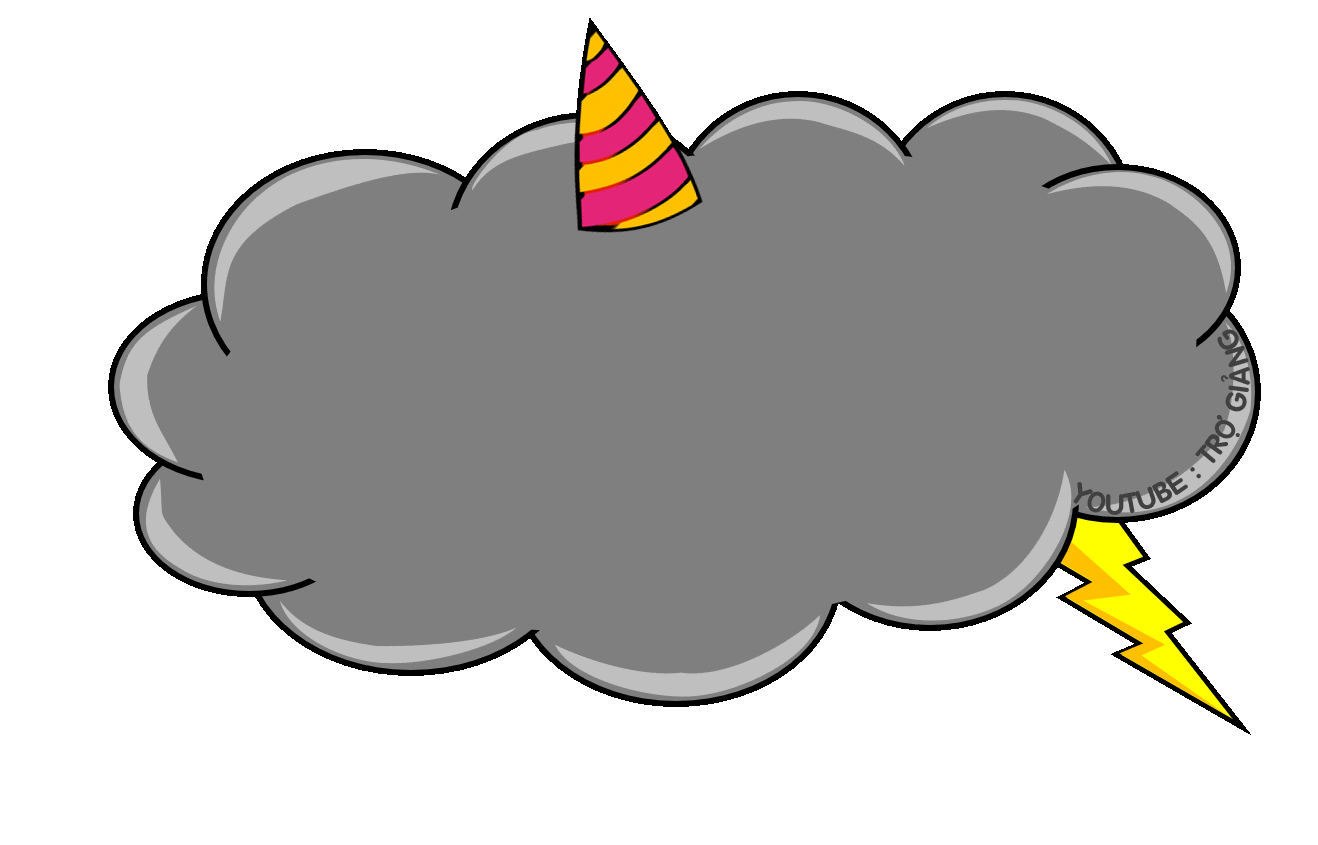 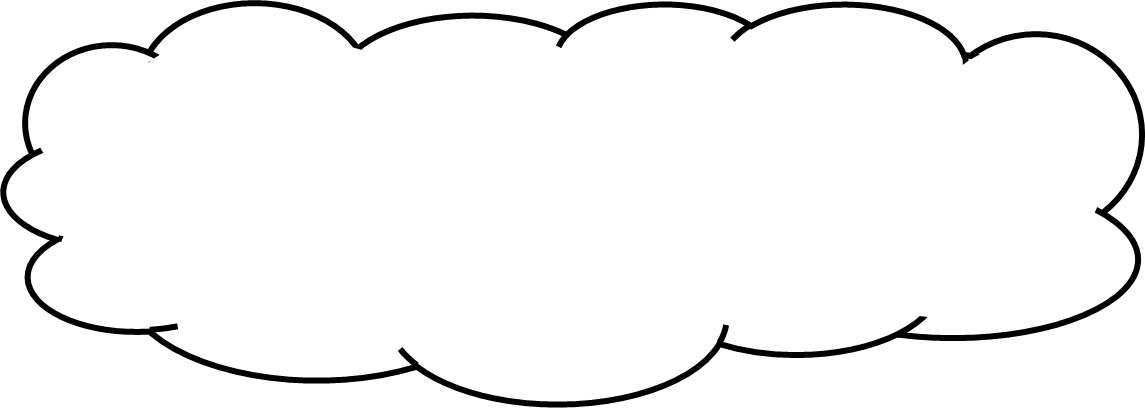 Cho phép tính 7 +3 = 10
số 7 được gọi là gì?
Số 7 được gọi là số hạng
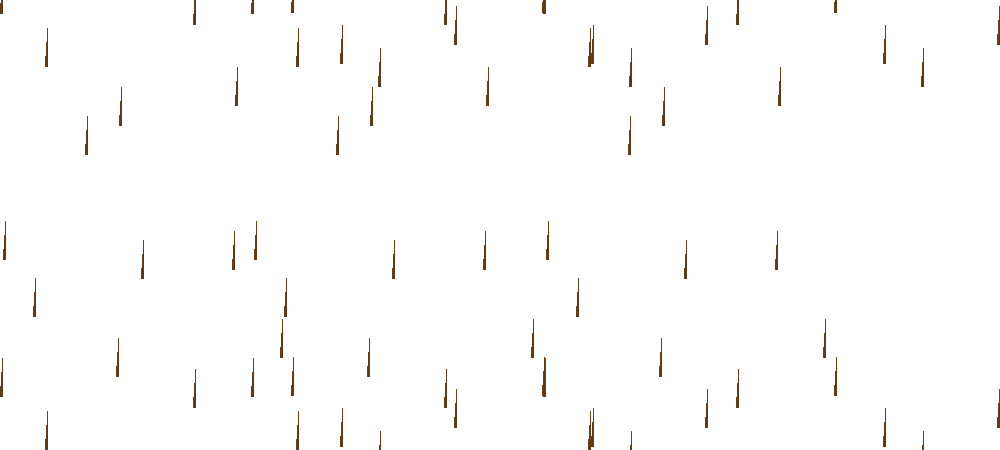 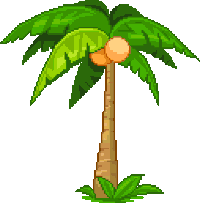 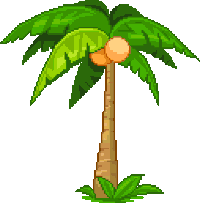 CƠN MƯA SỐ 3
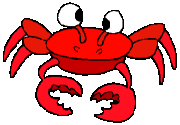 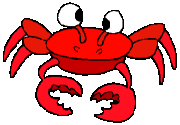 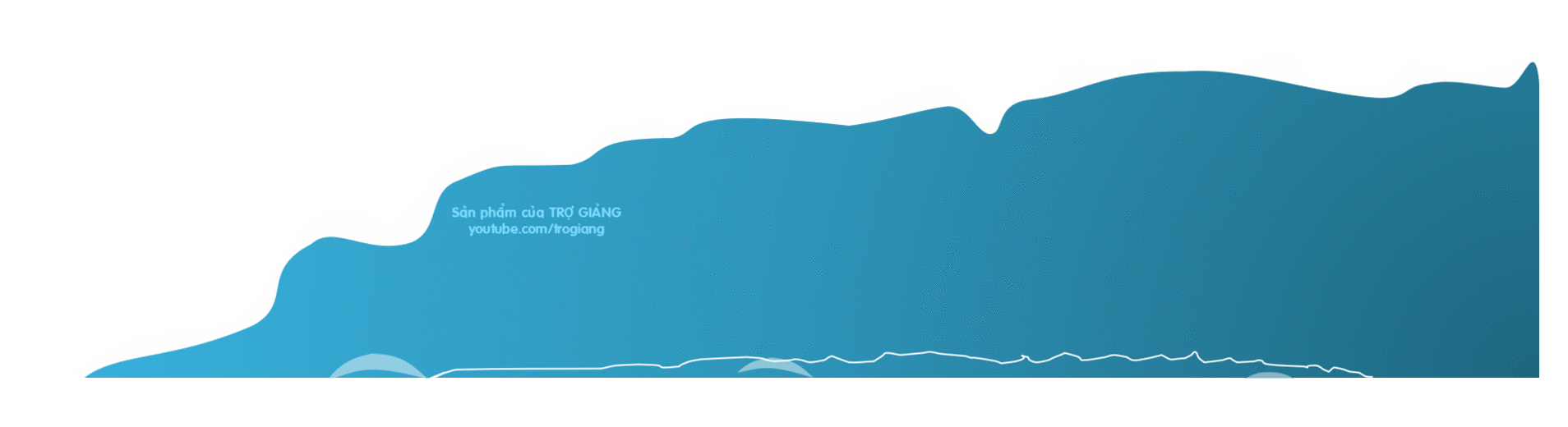 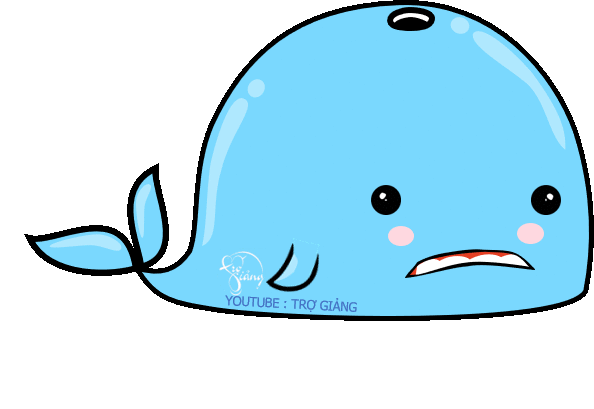 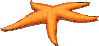 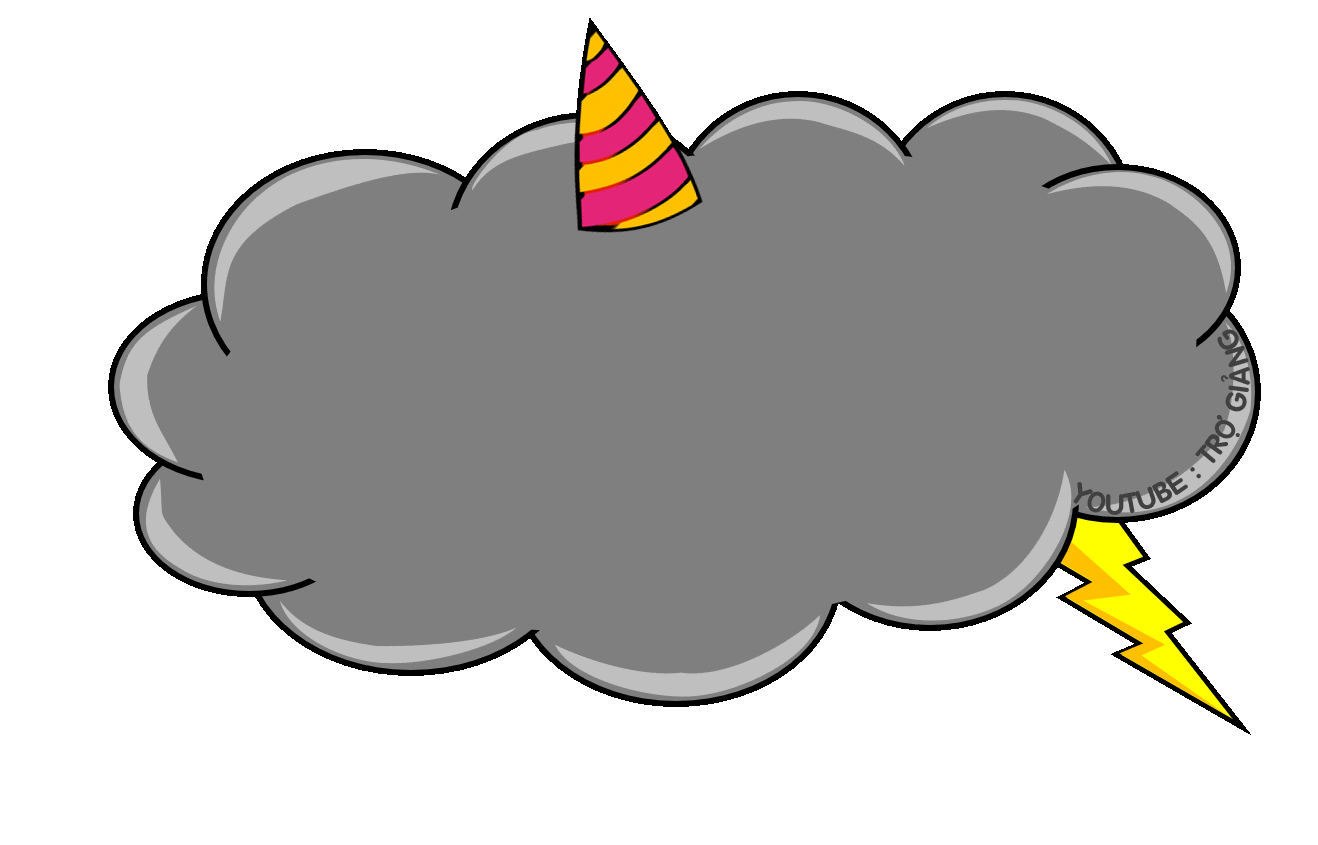 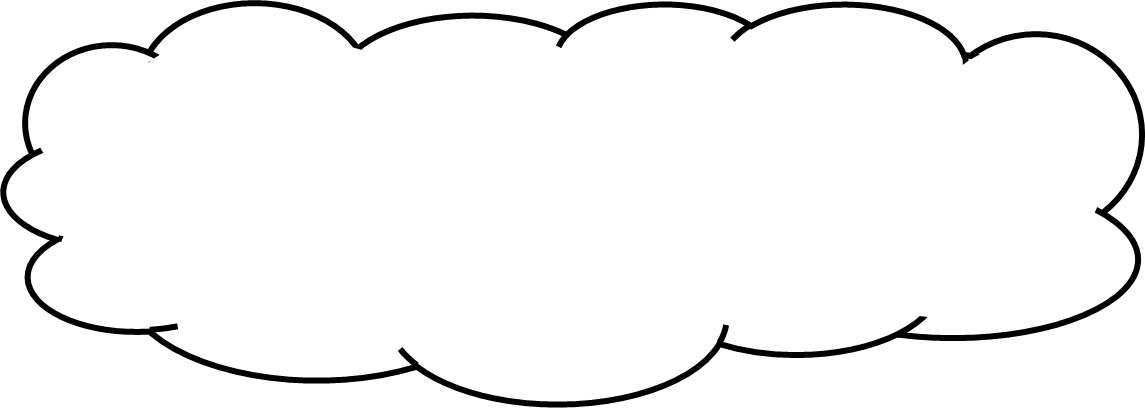 16 + 13  được gọi là gì?
16 + 13 
được gọi là tổng
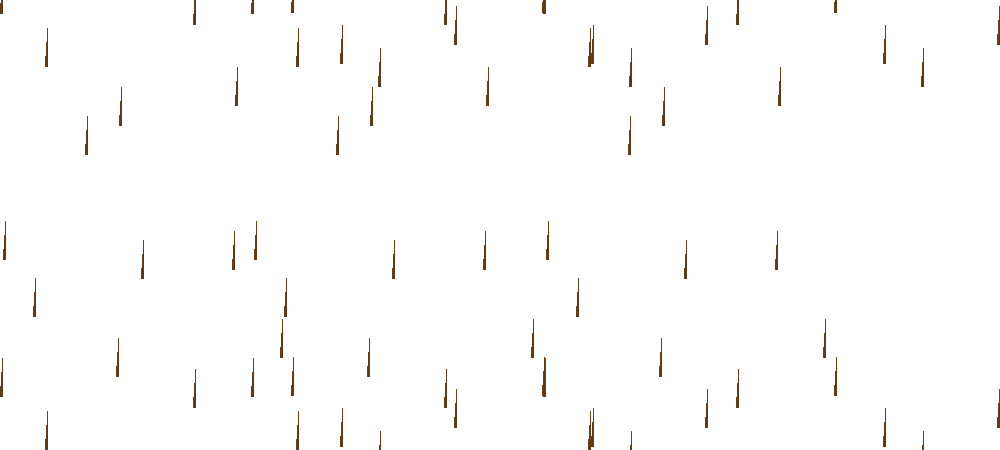 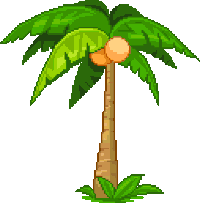 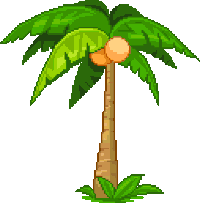 CƠN MƯA SỐ 4
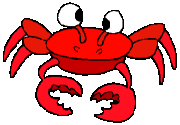 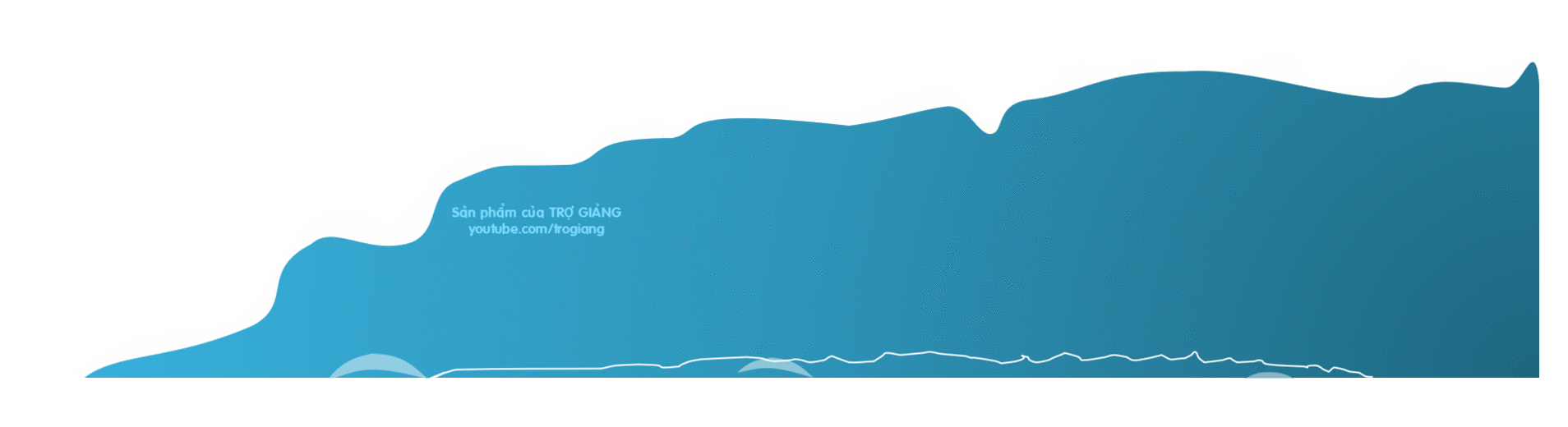 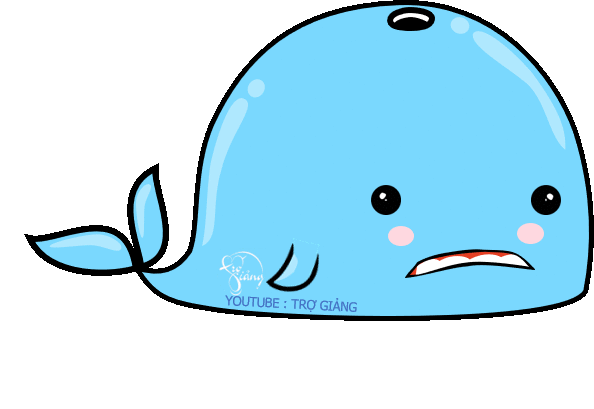 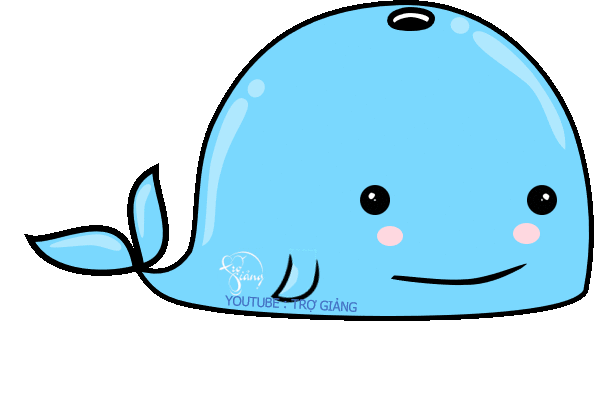 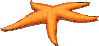 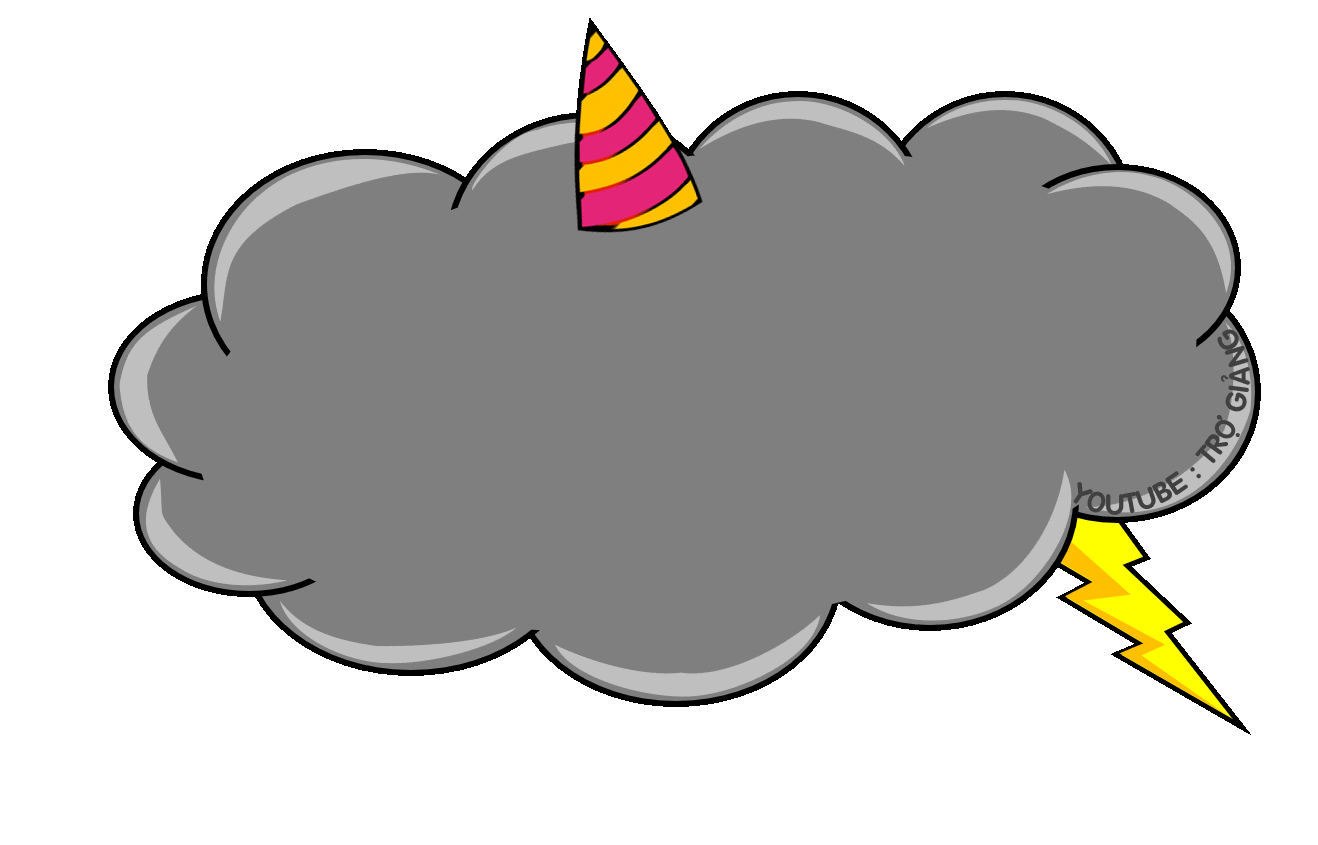 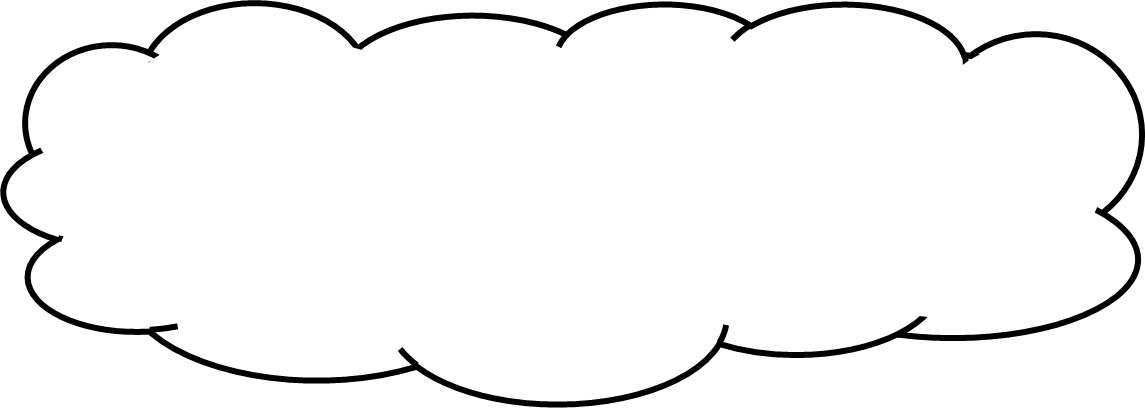 Tính tổng của 30 và 25
55
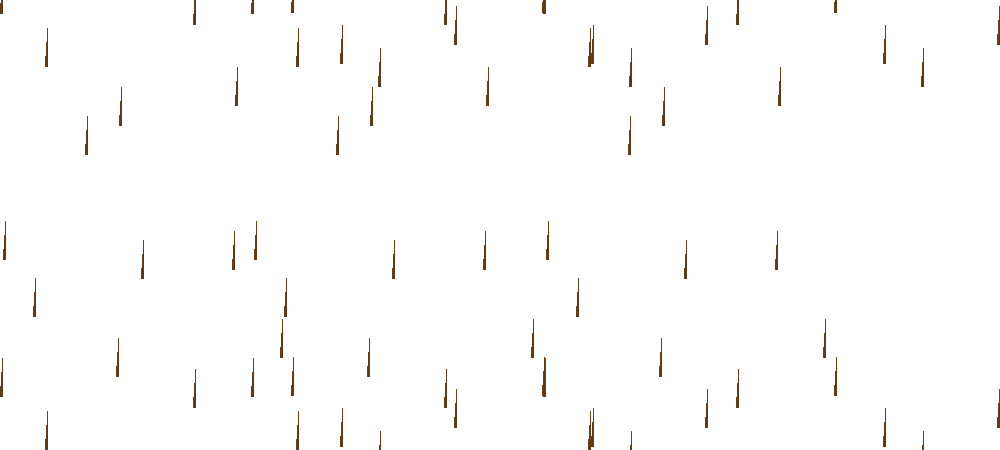 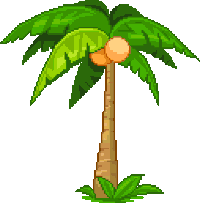 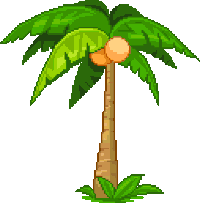 CƠN MƯA CUỐI
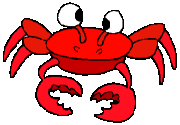 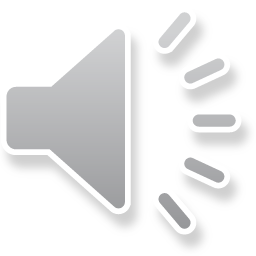 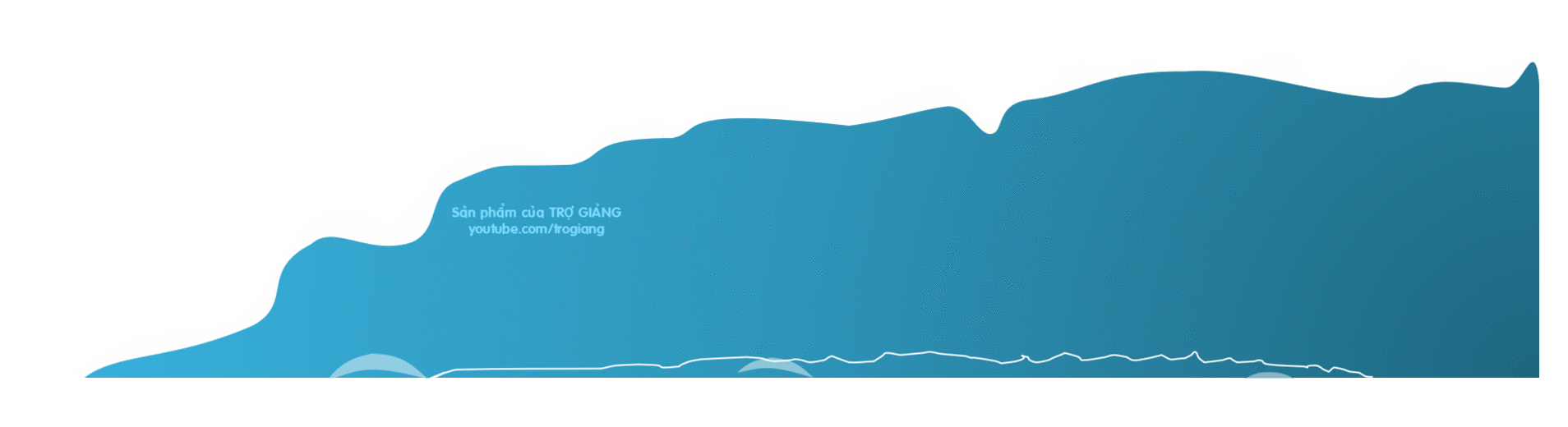 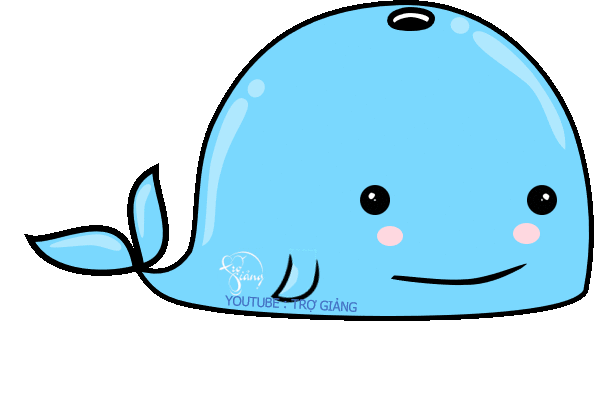 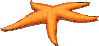 CẢM ƠN CÁC BẠN THẬT NHIỀU. 
CÁC BẠN GIỎI QUÁ ĐI
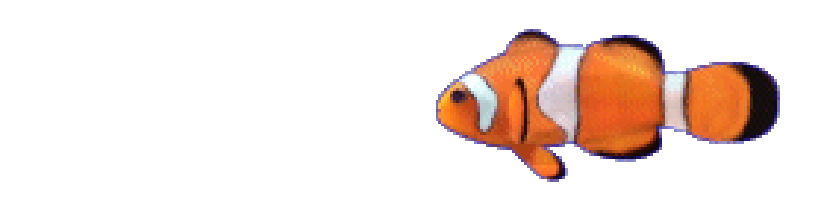 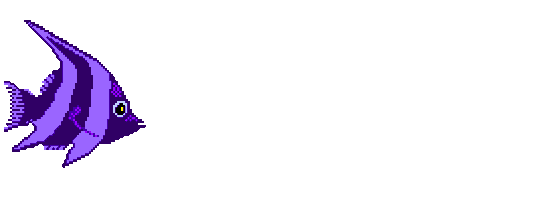 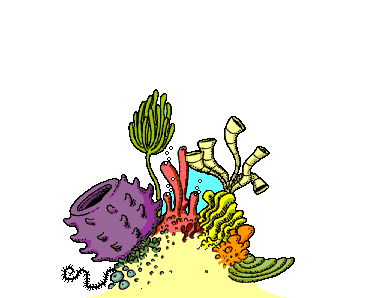 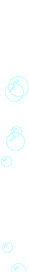 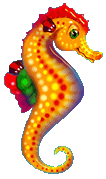 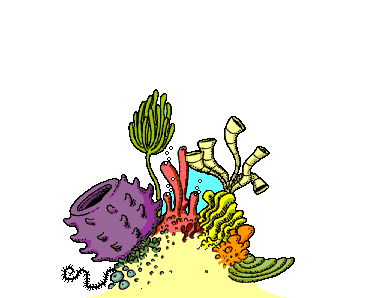 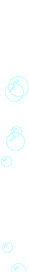 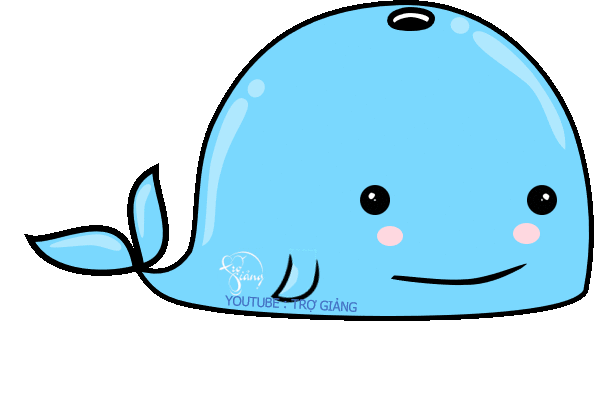 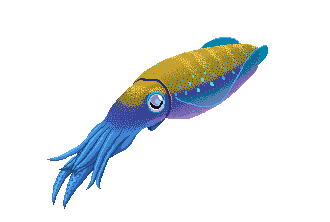 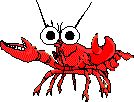 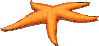 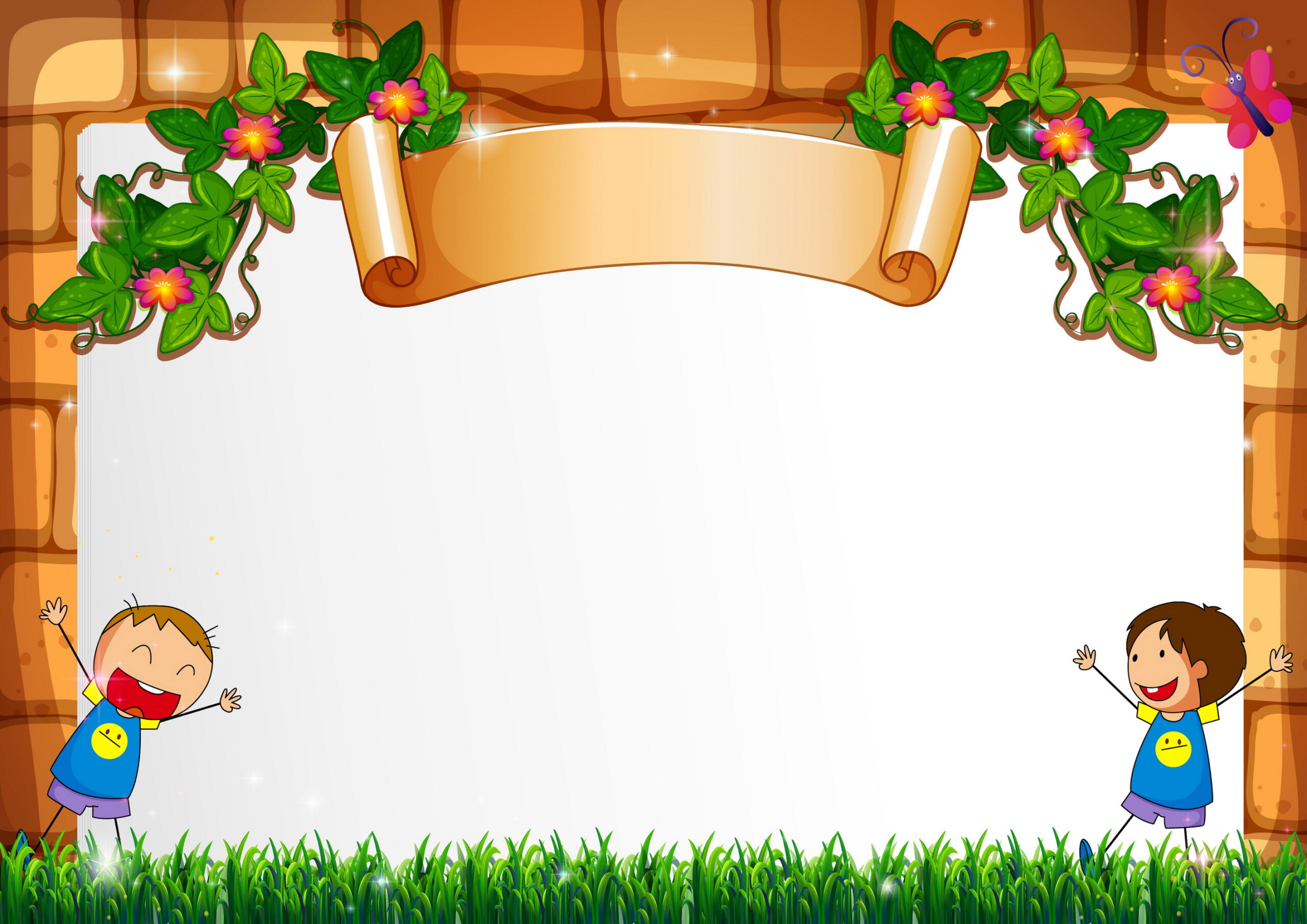 DẶN DÒ
Học thuộc tên thành phần và kết quả của phép cộng